Tell me …
KS2 Lesson: Caring During Coronavirus
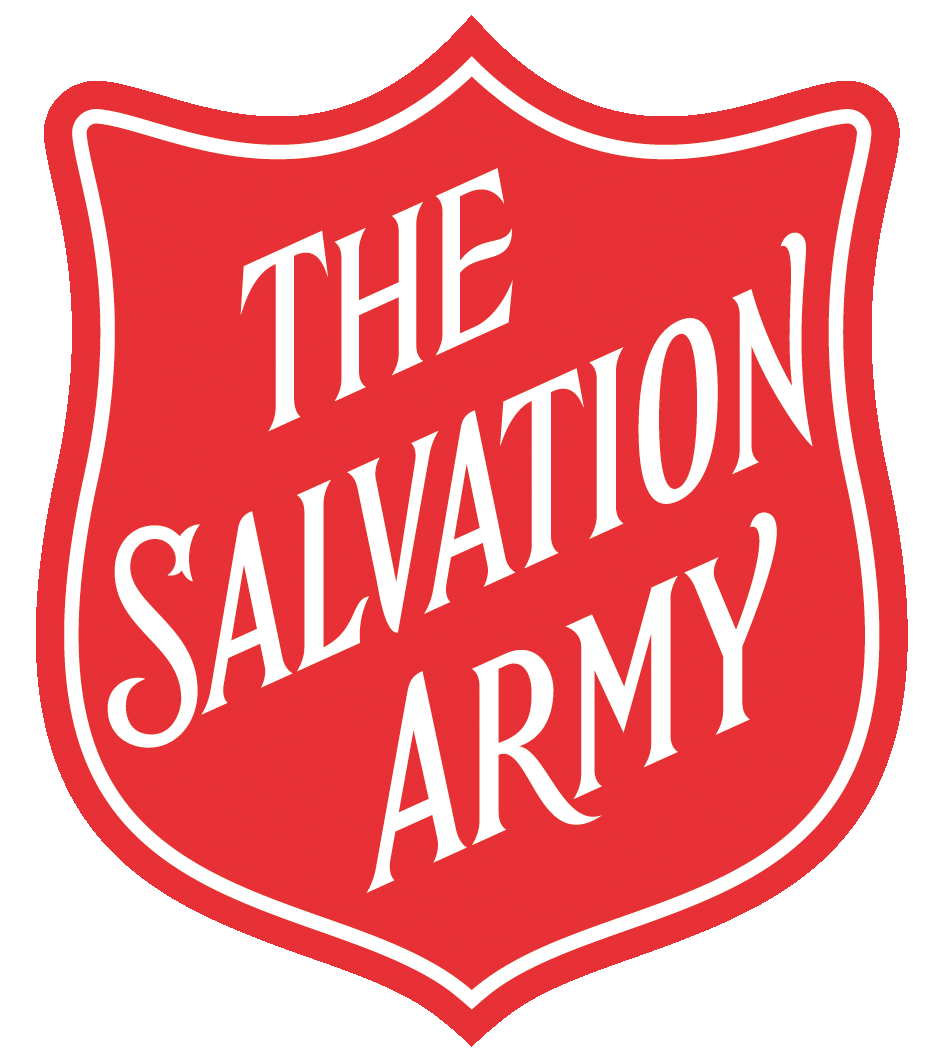 Learning objectives:

To learn about the work of The Salvation Army during the pandemic.

To consider why The Salvation Army helps people.
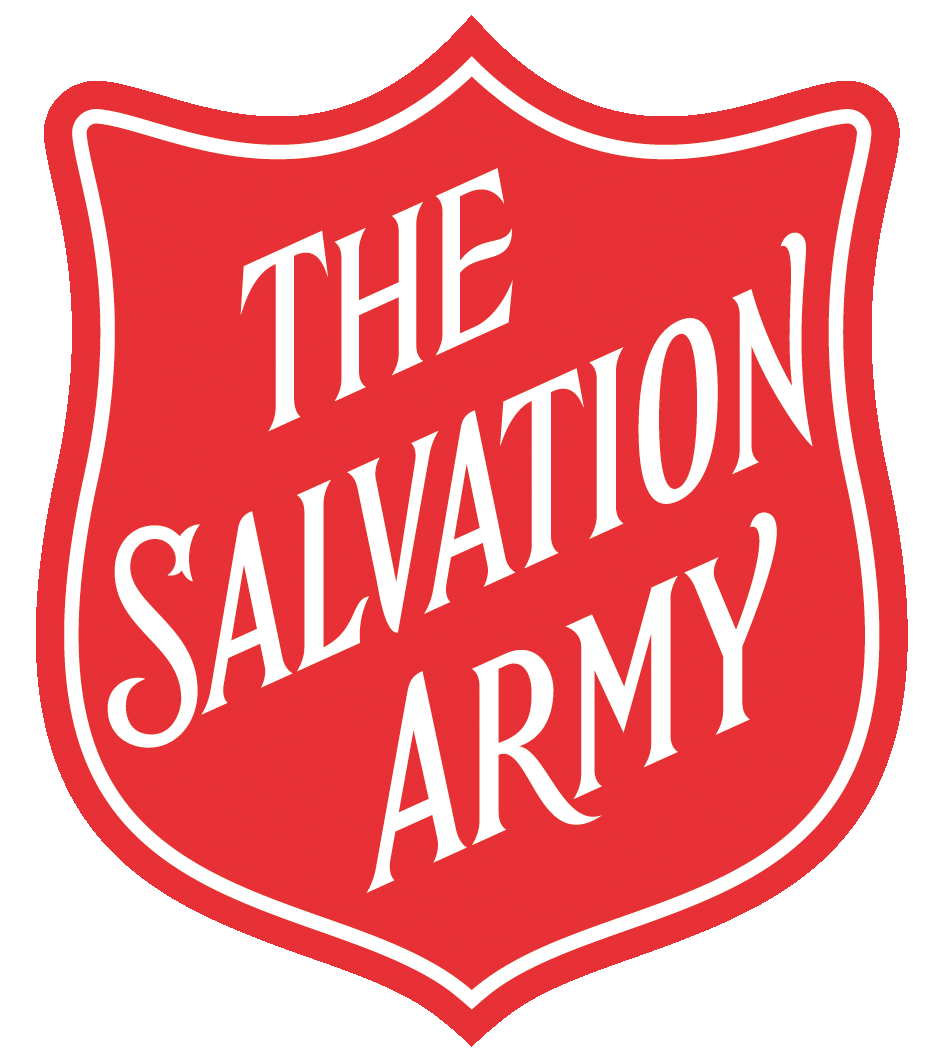 What do you know about The Salvation Army?
	What is it?
	What does it do?
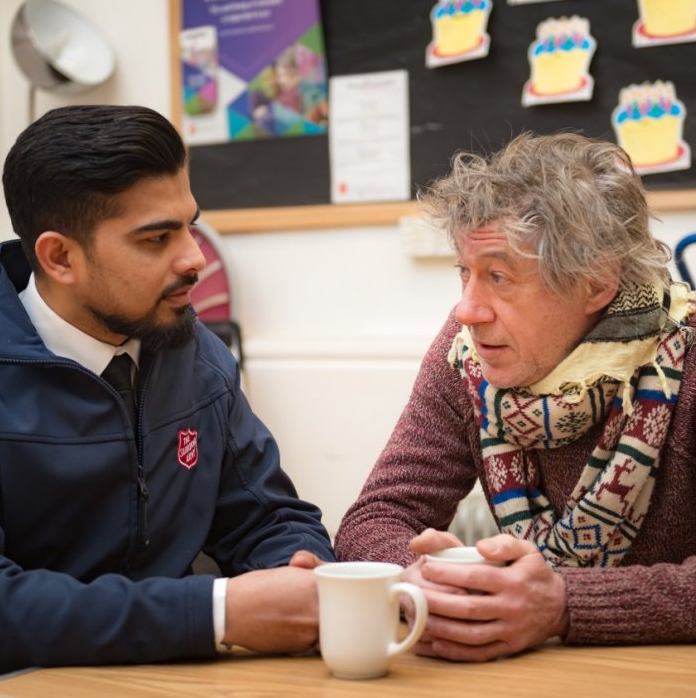 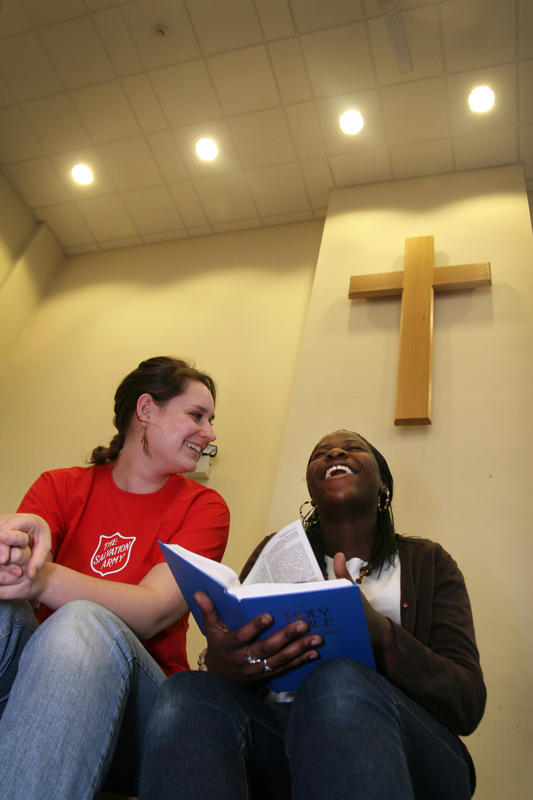 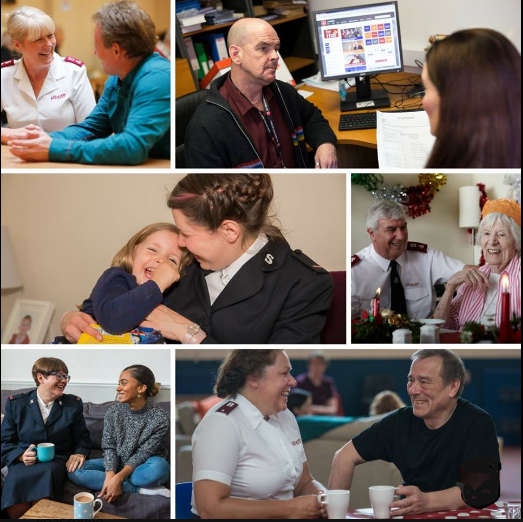 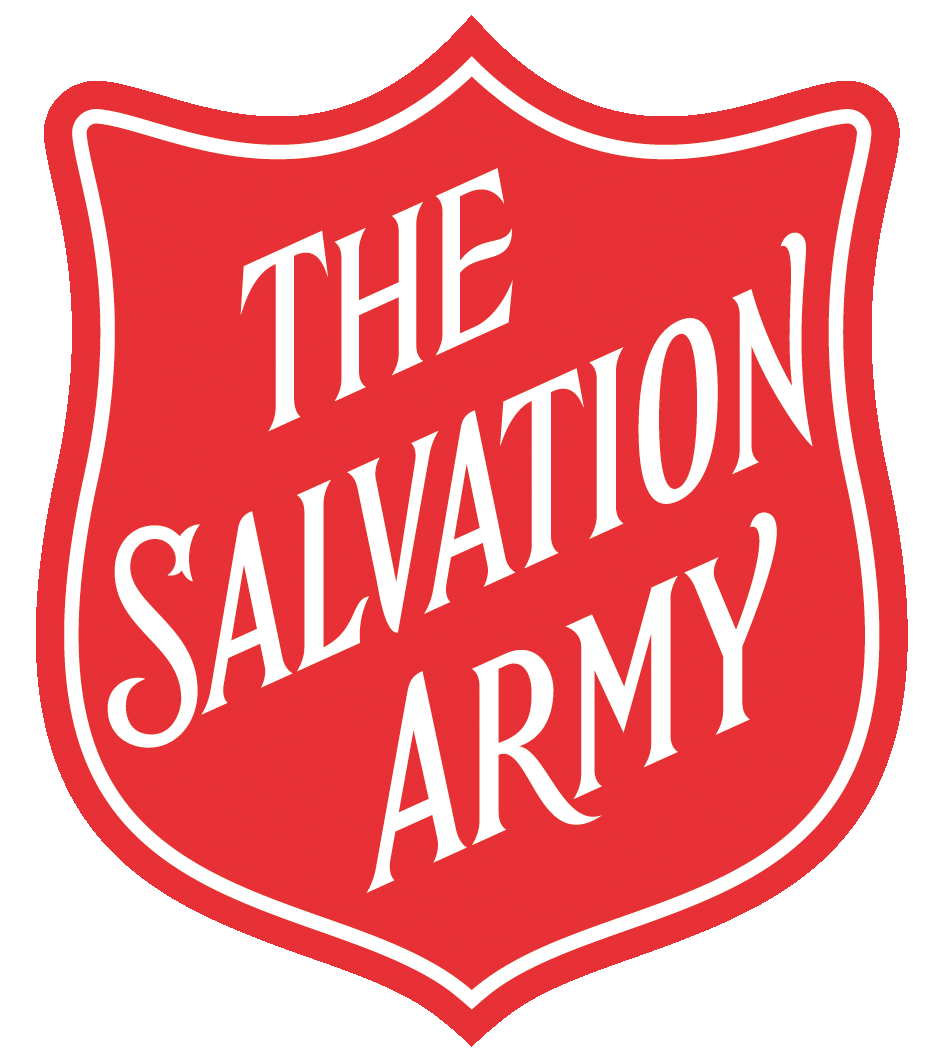 What does The Salvation Army do?
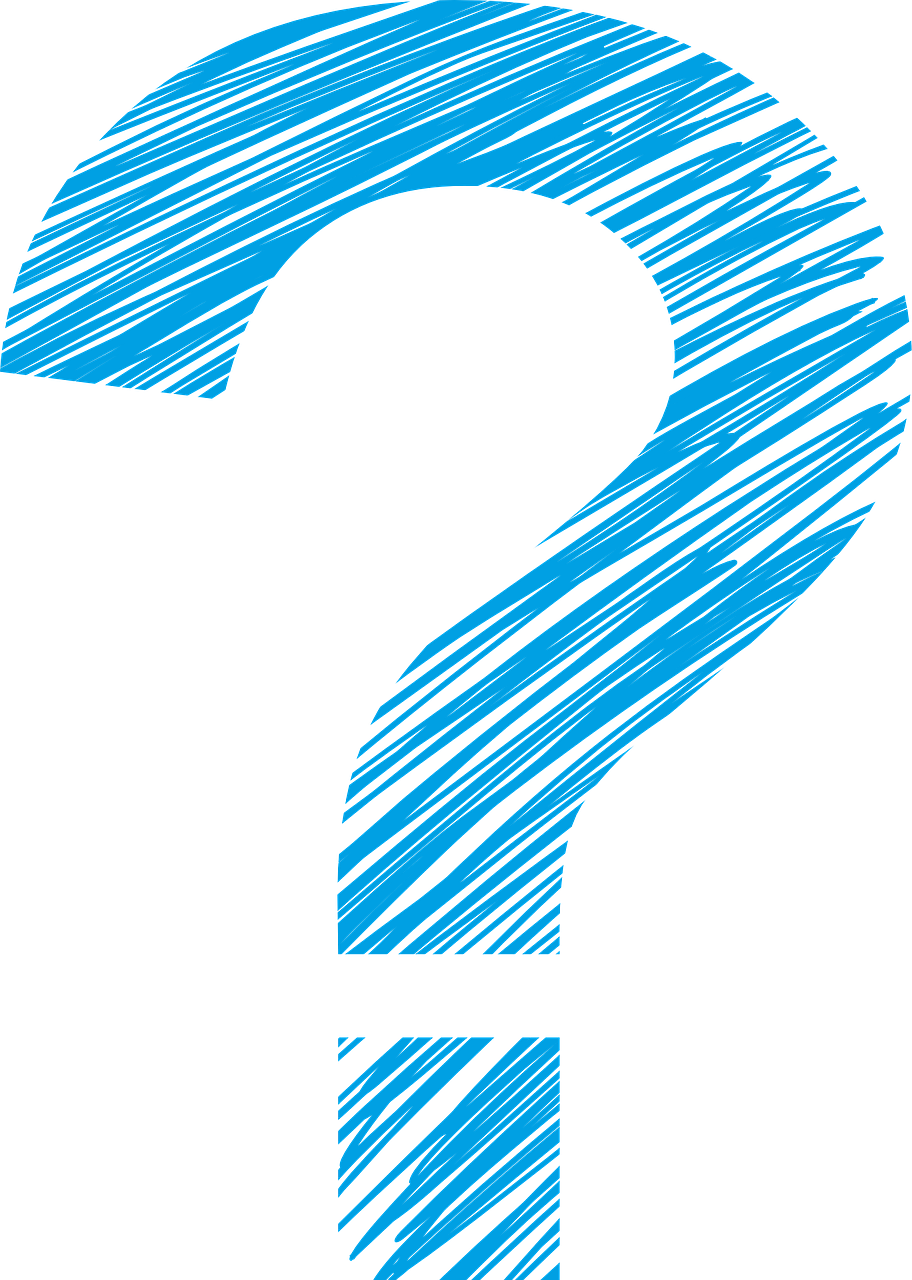 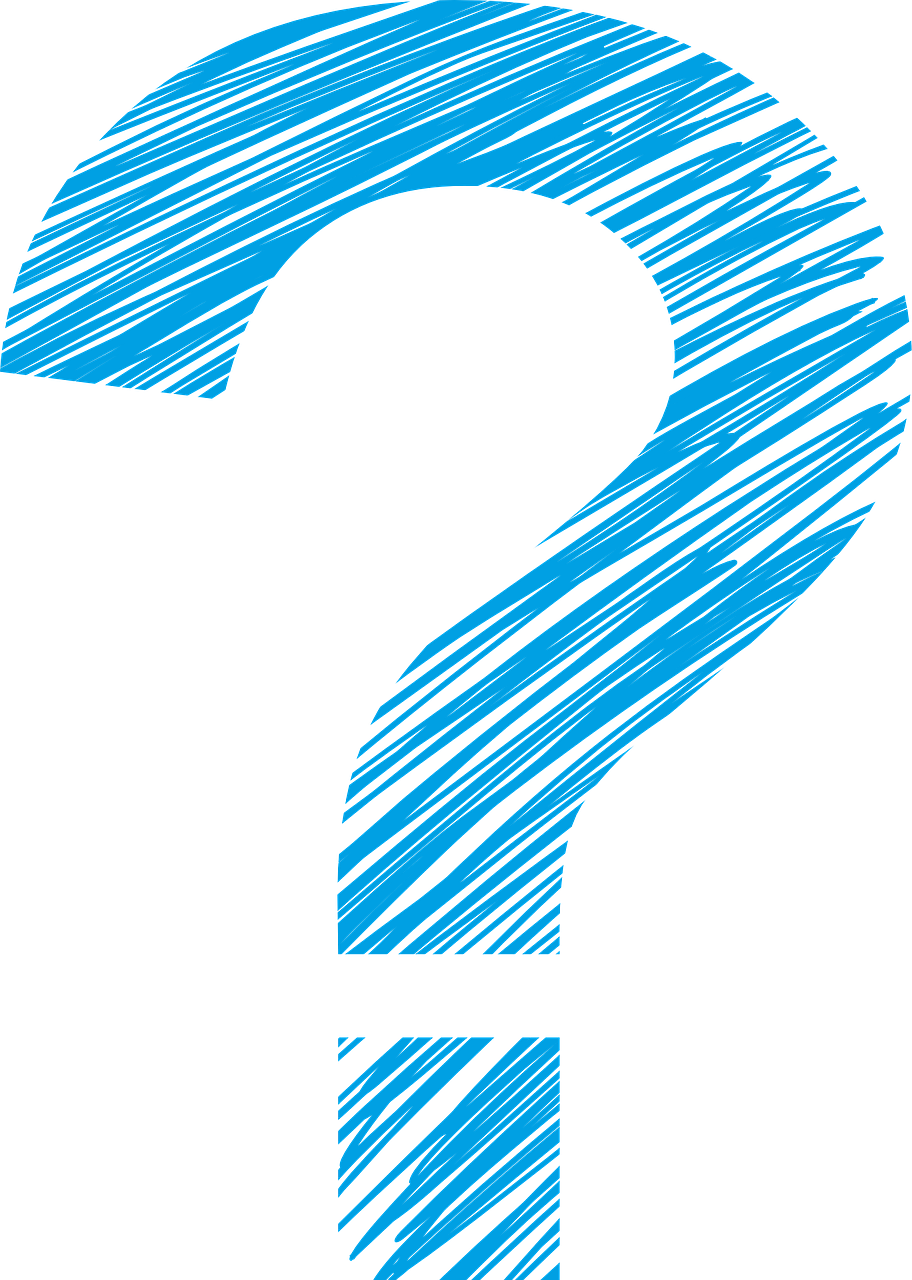 Let’s find out!
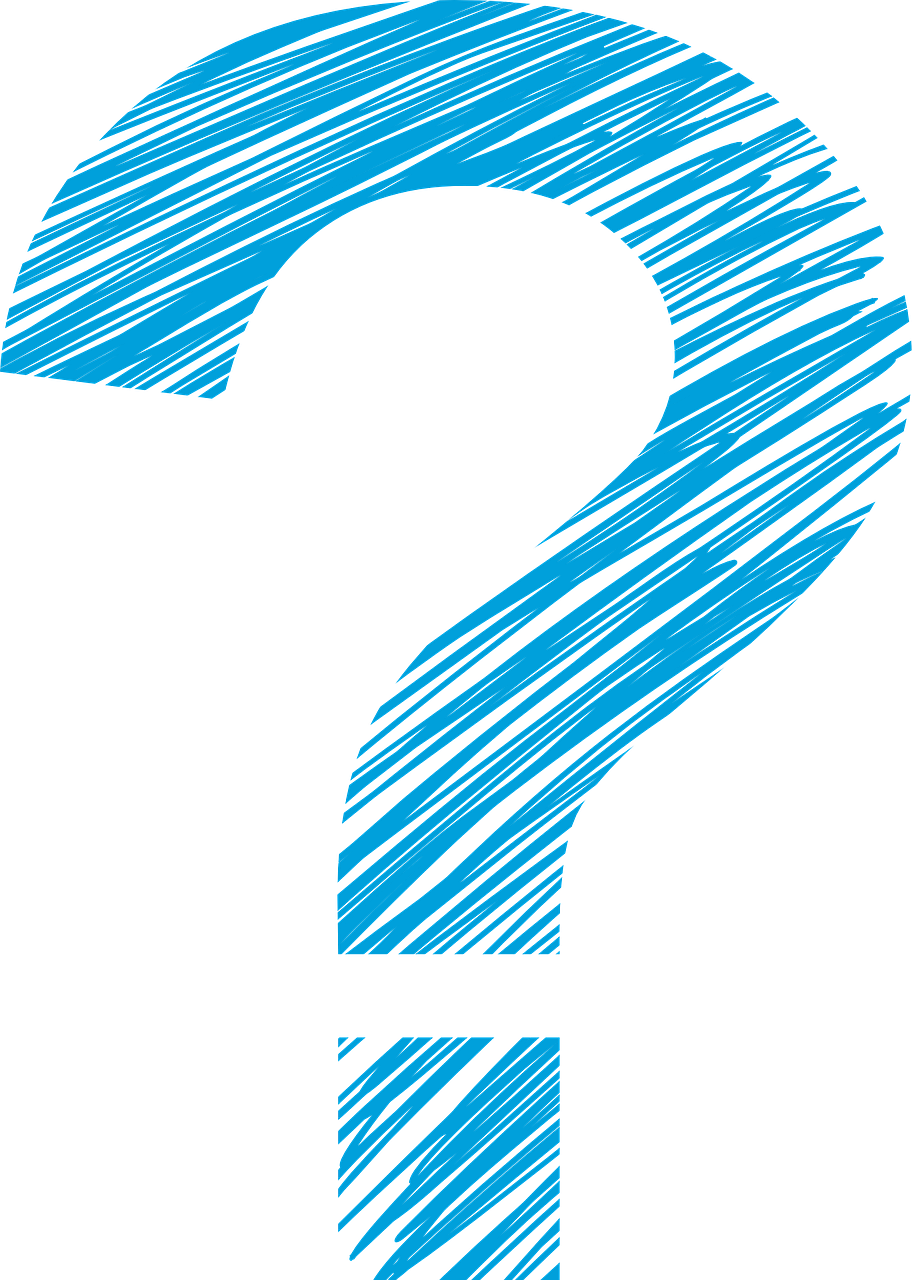 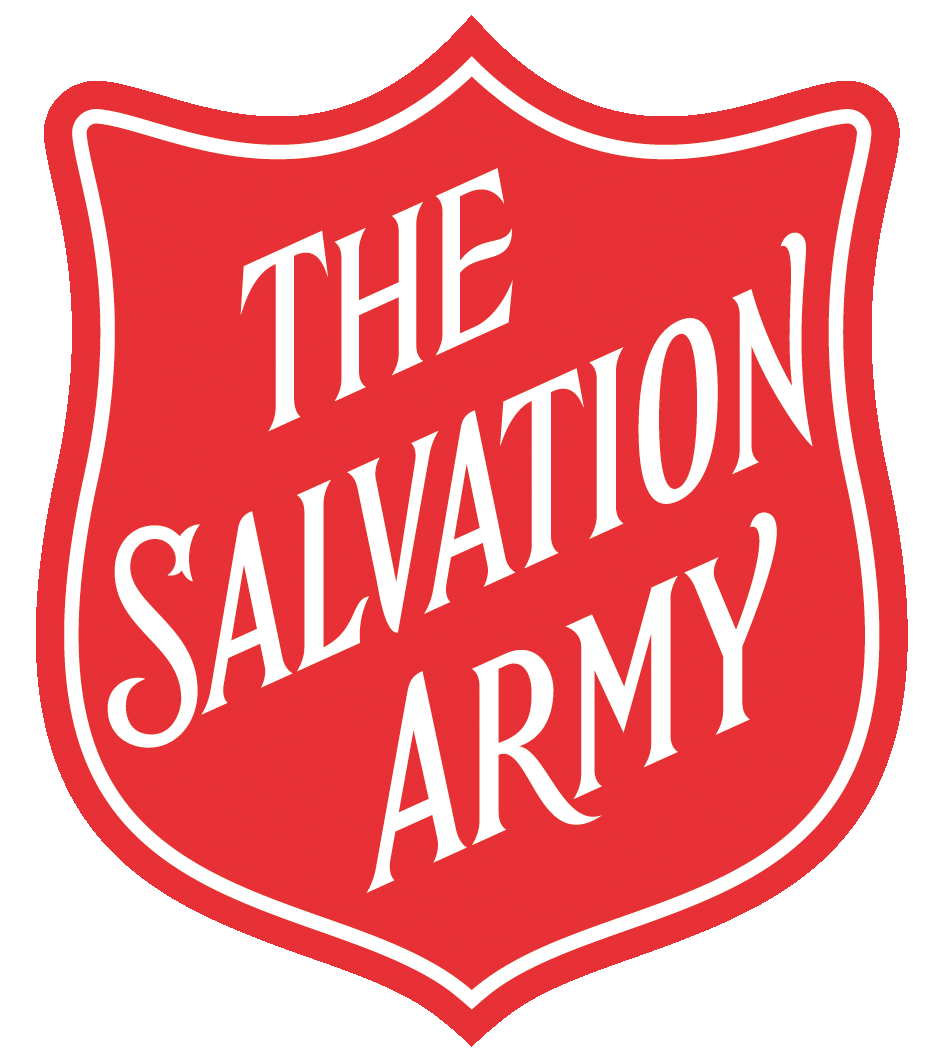 What does The Salvation Army do?
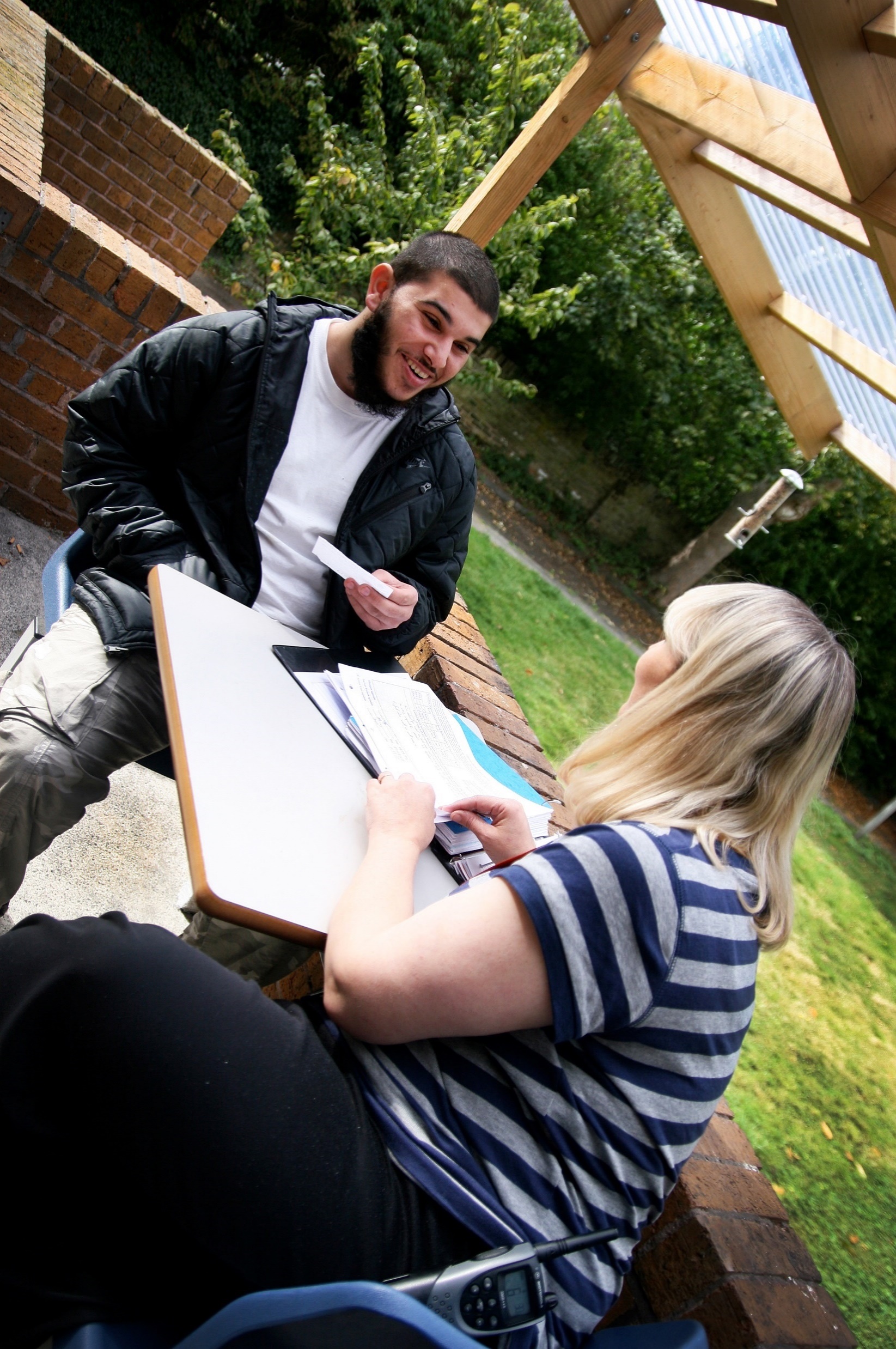 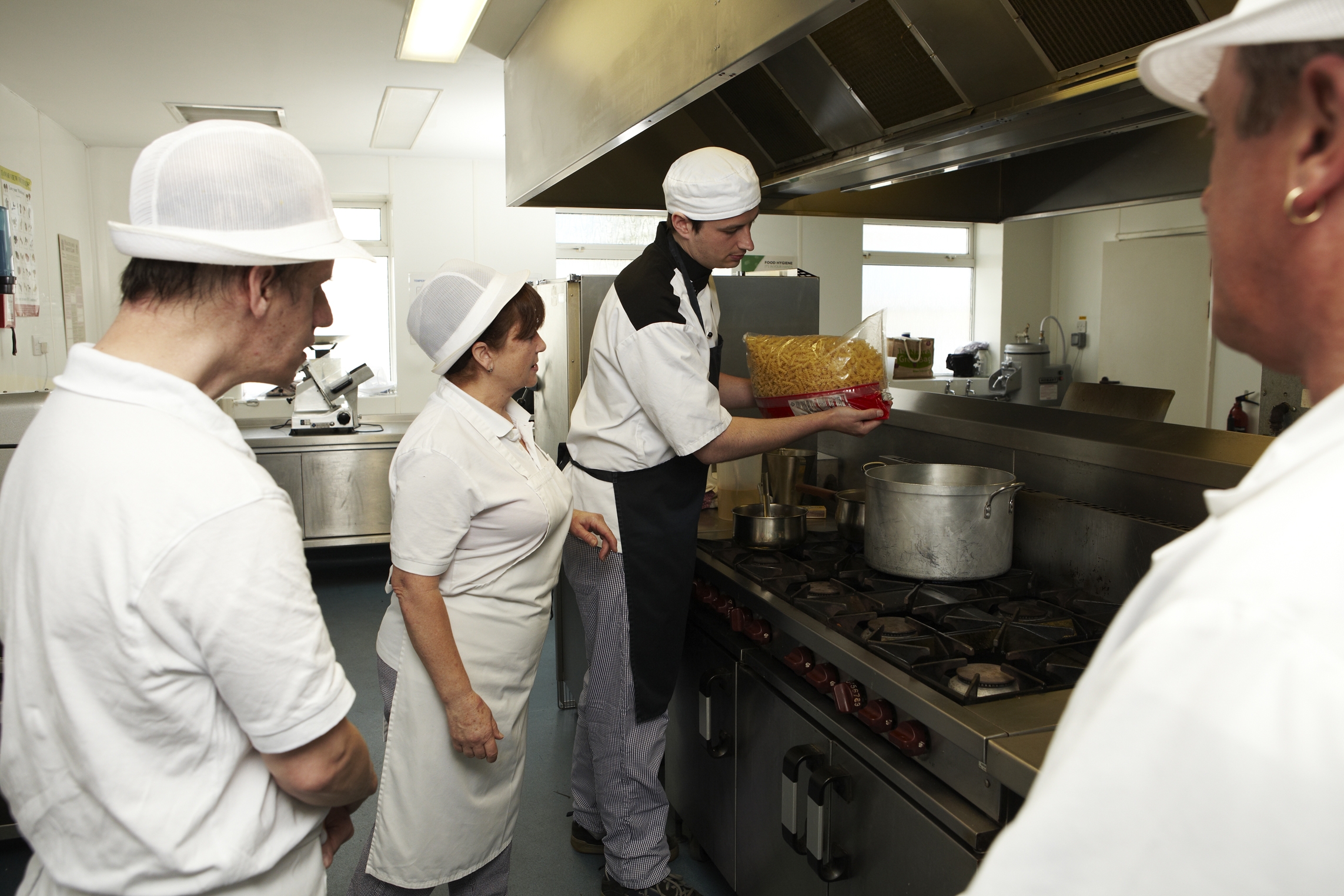 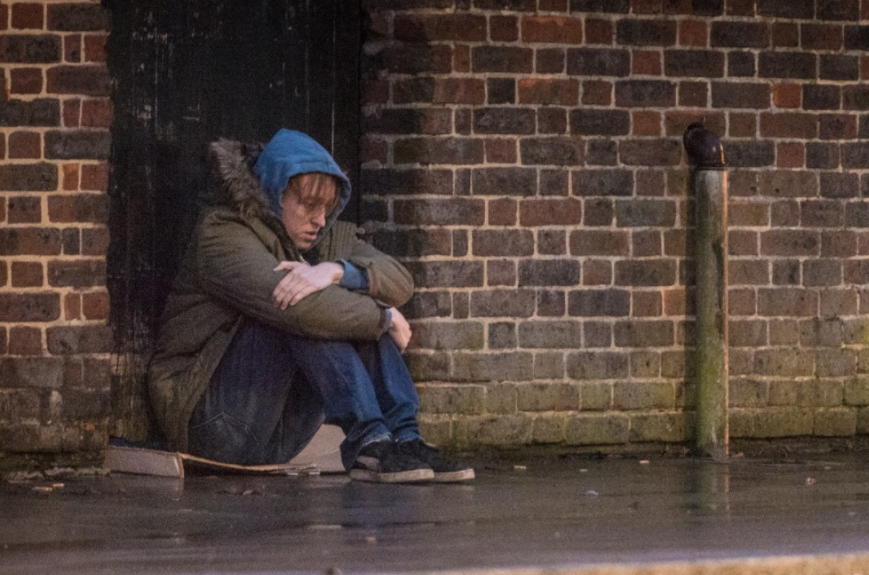 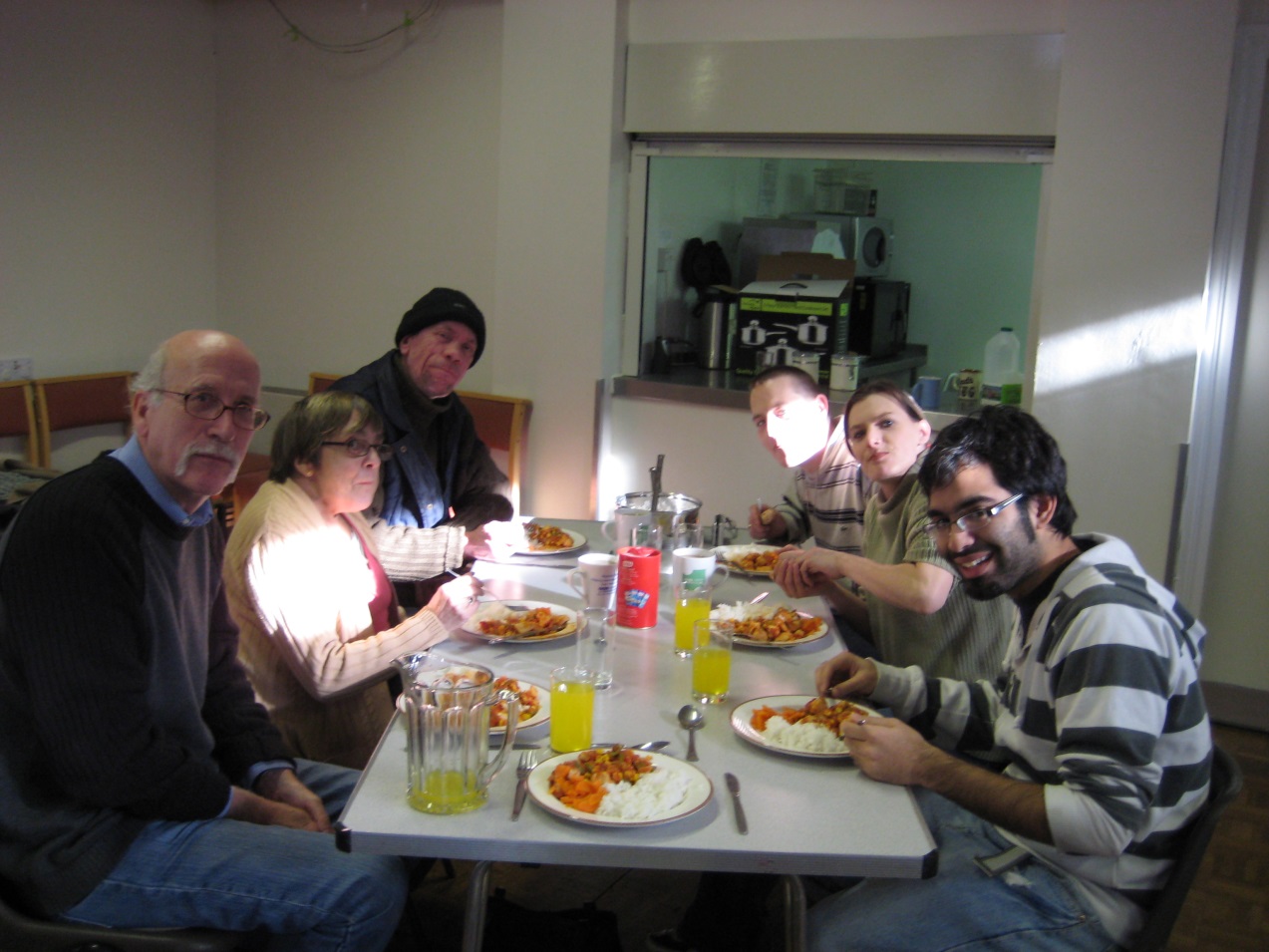 4
3
1
2
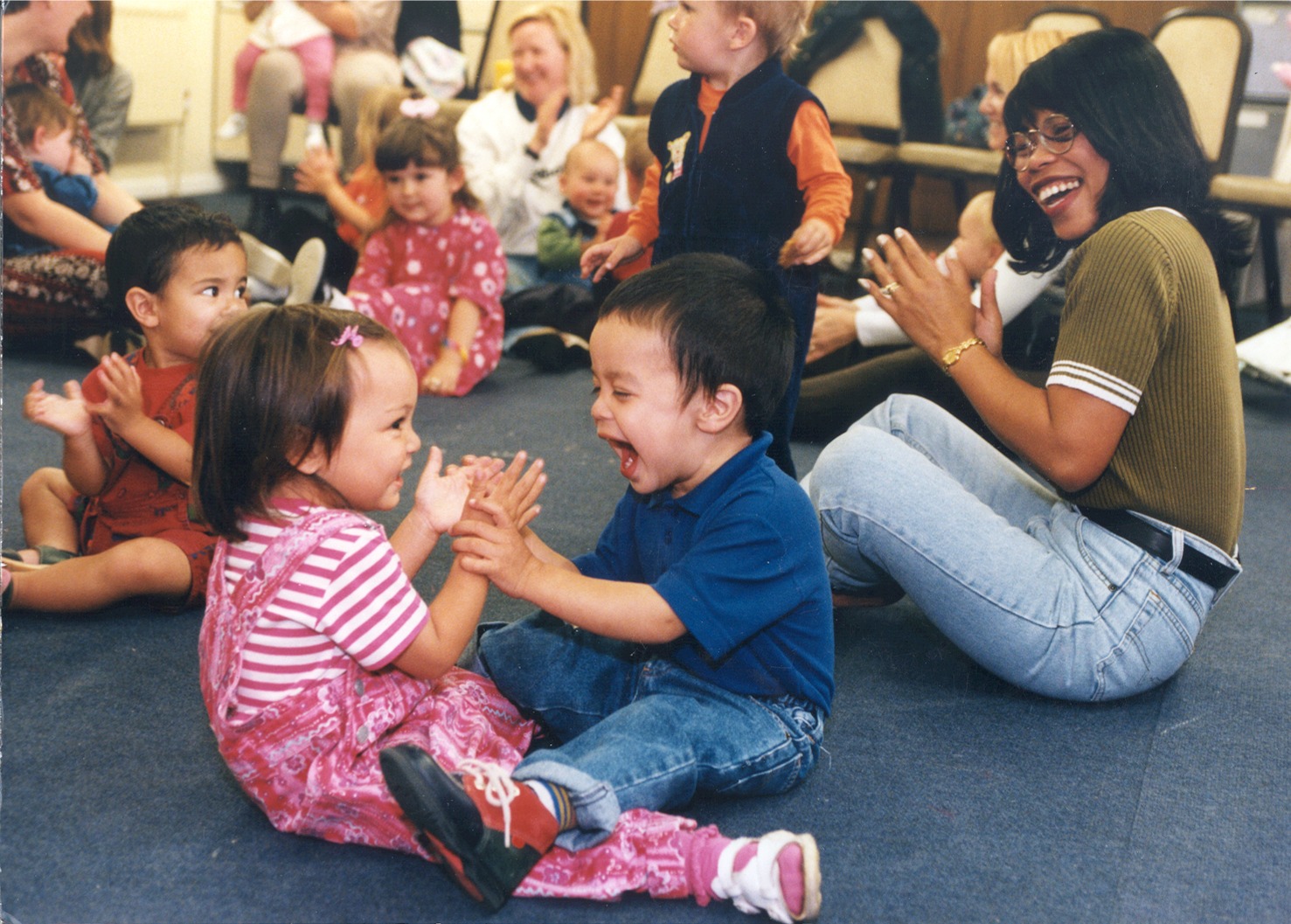 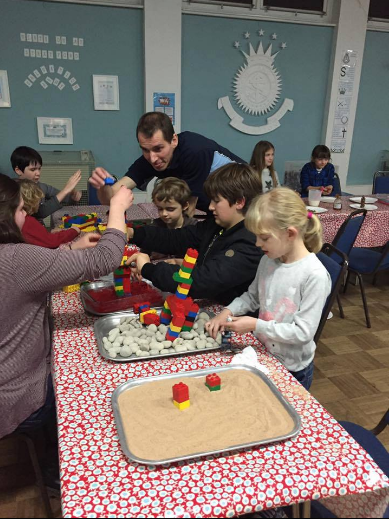 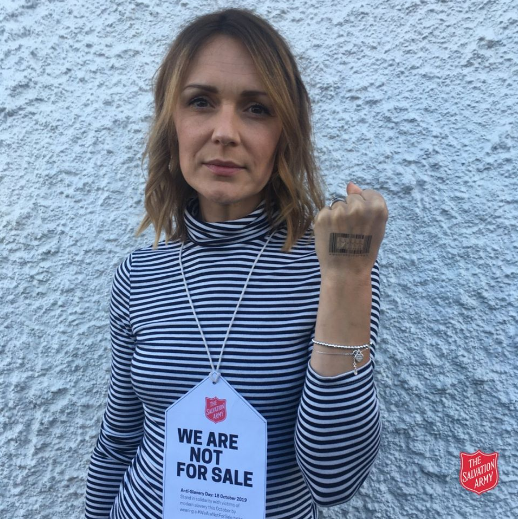 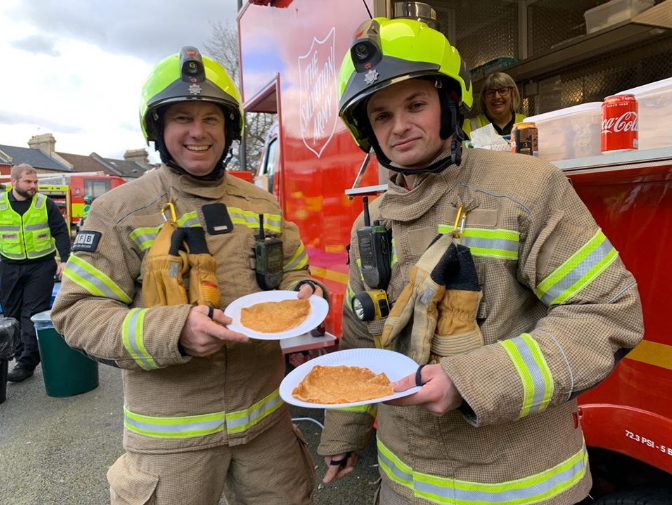 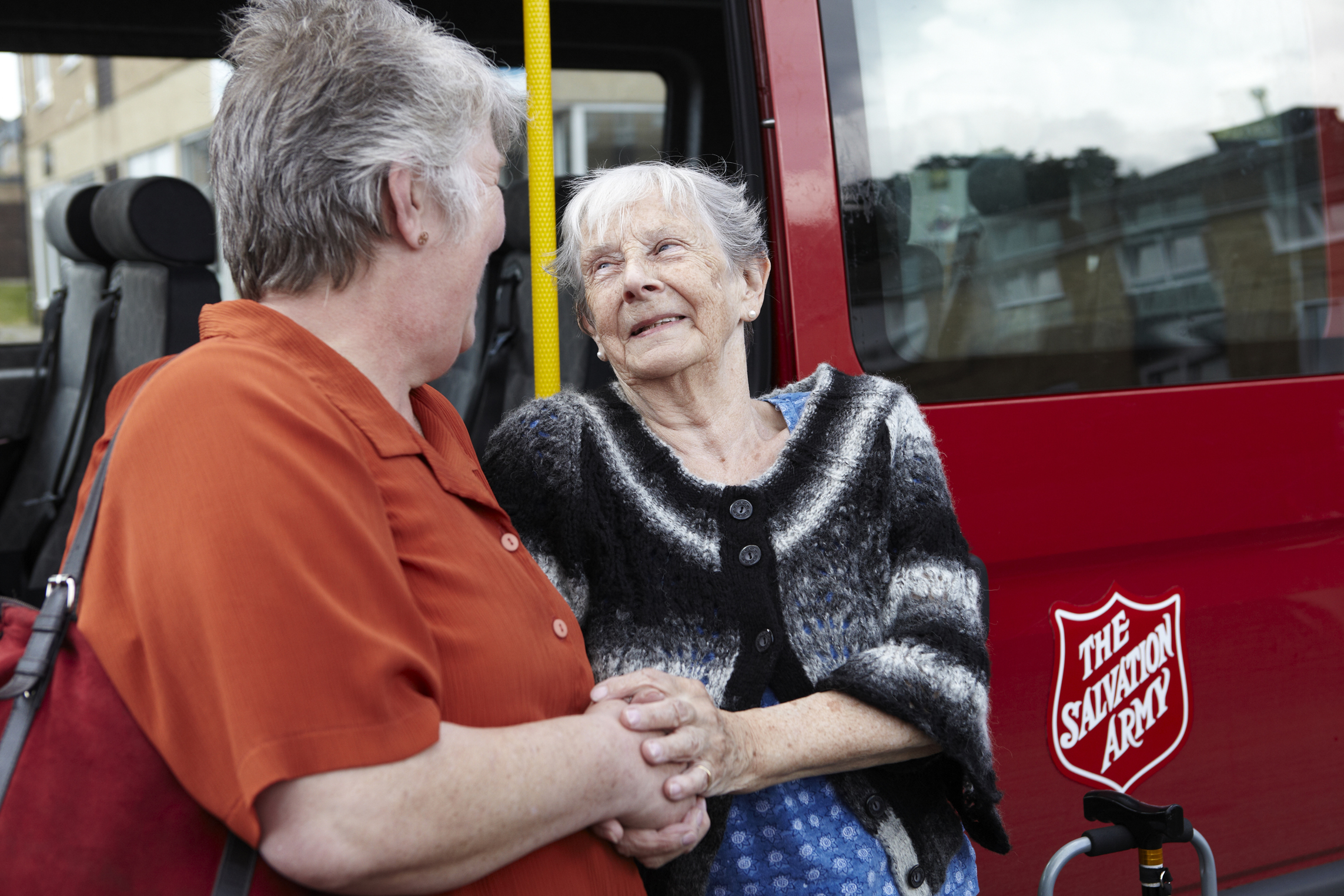 5
6
8
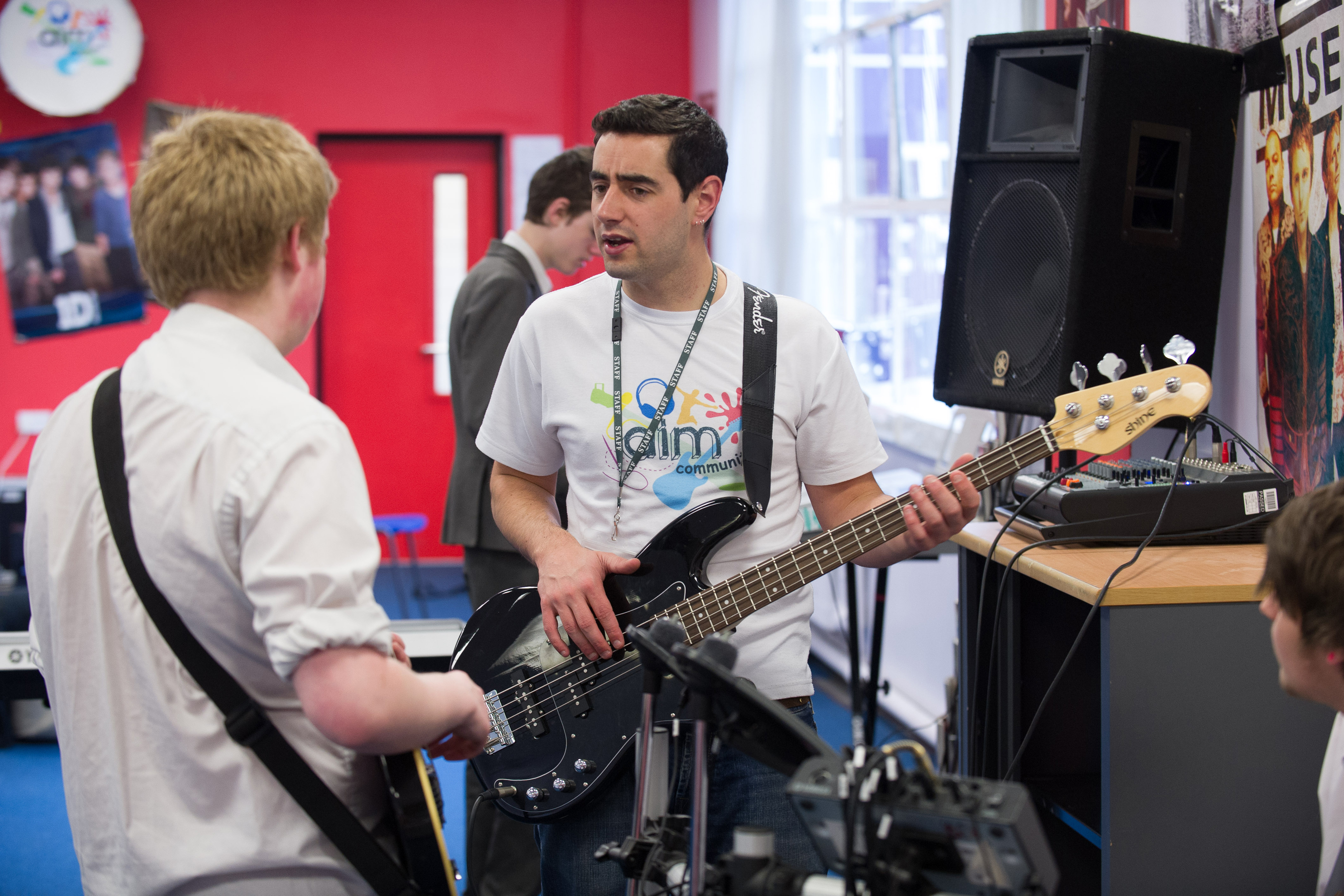 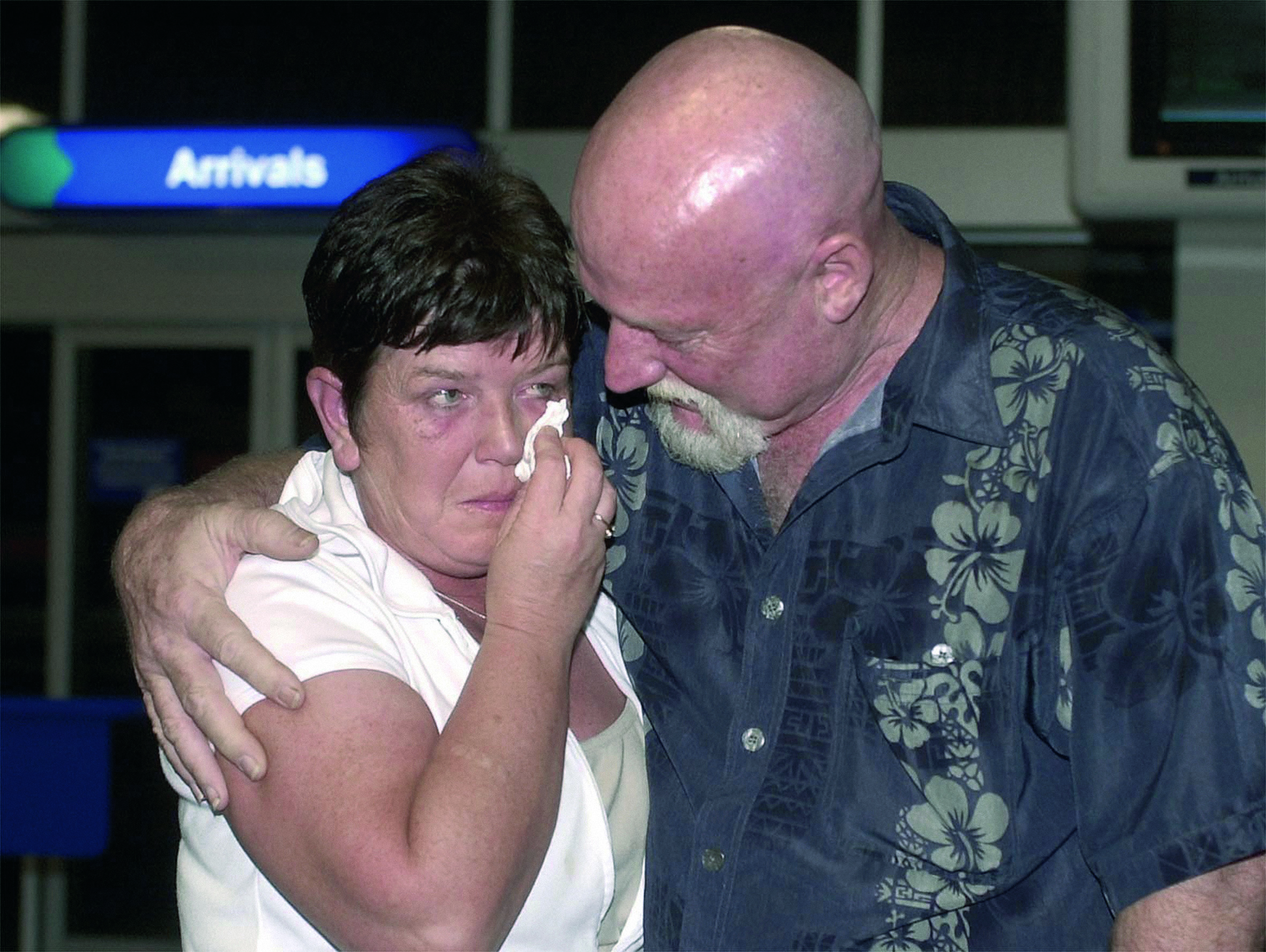 7
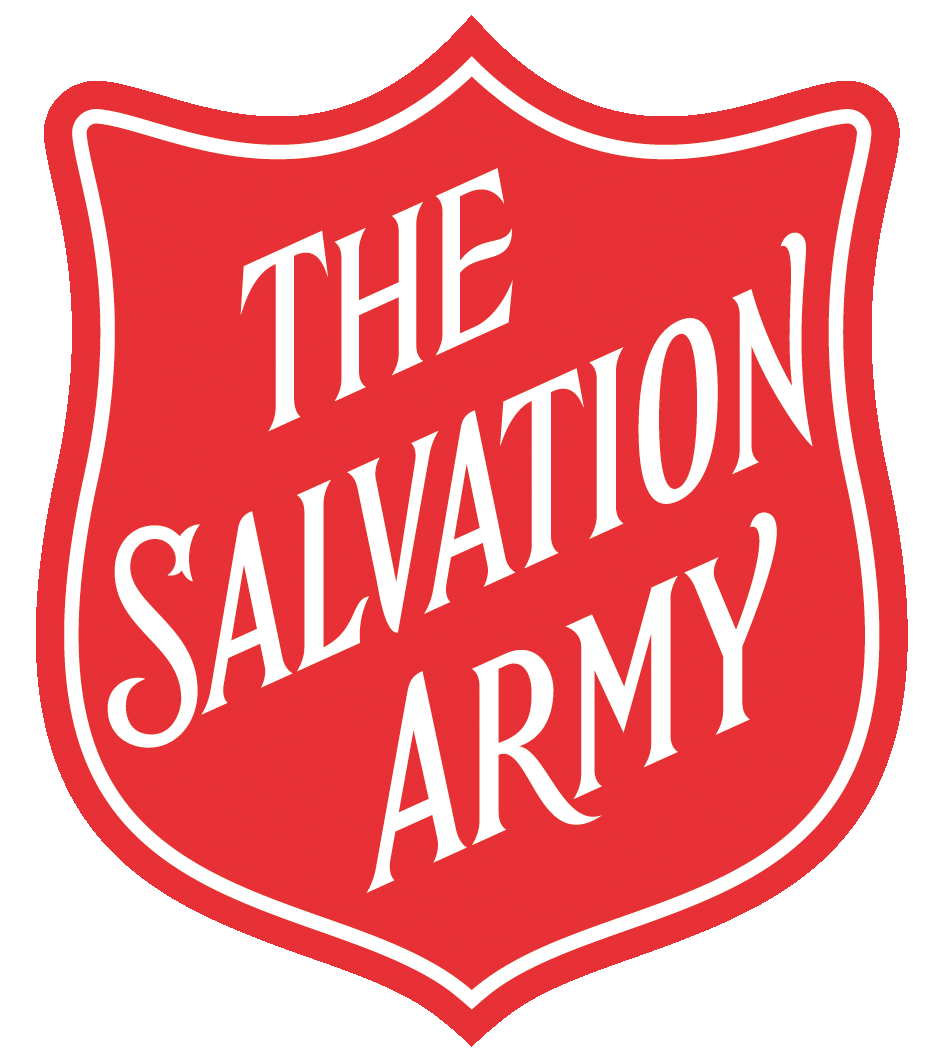 How is The Salvation Army helping 	people during the pandemic?
The Salvation Army's Response to Coronavirus in Watford - YouTube
Feeding Homeless People During Coronavirus | The Salvation Army - YouTube
Serving the NHS | The Salvation Army – YouTube____________________
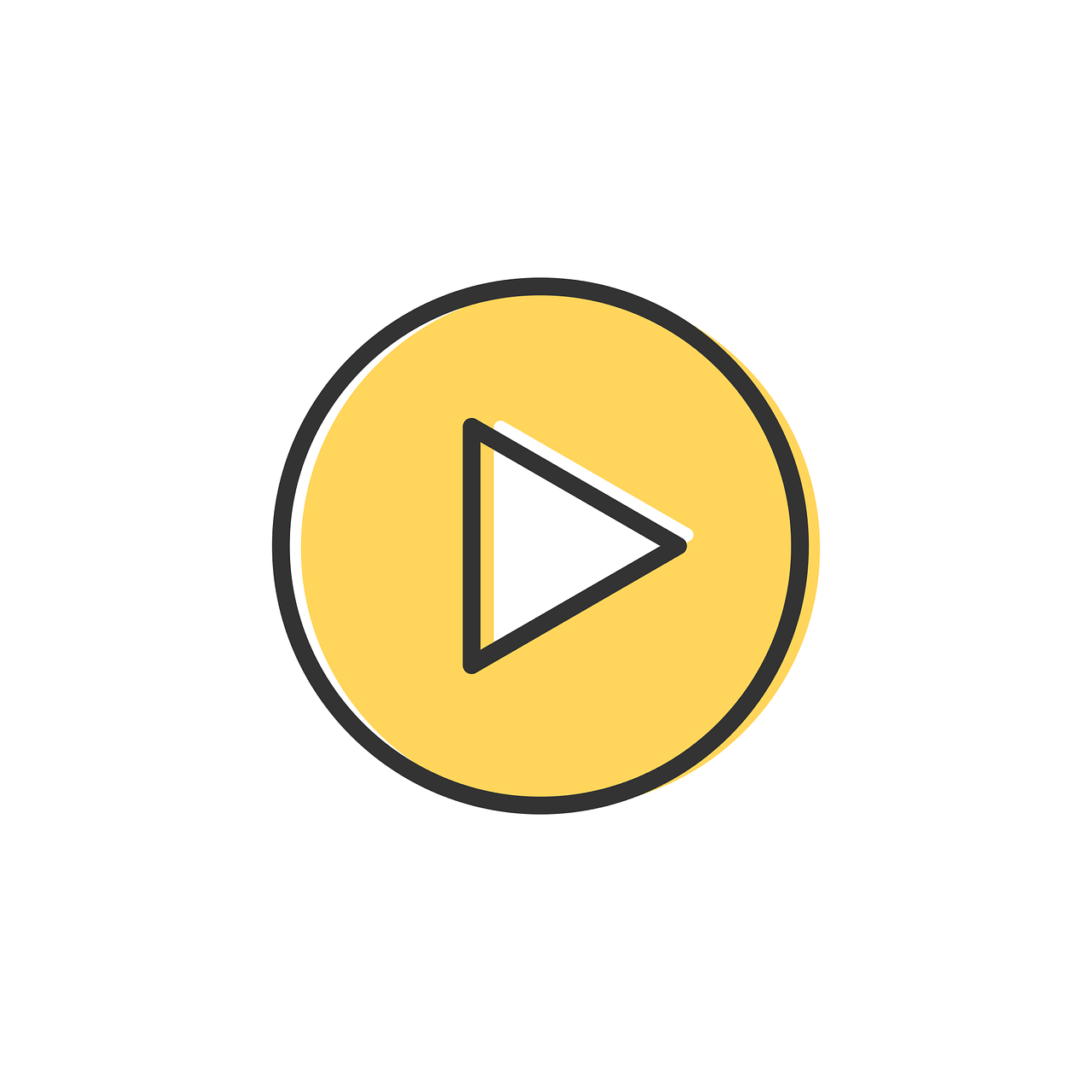 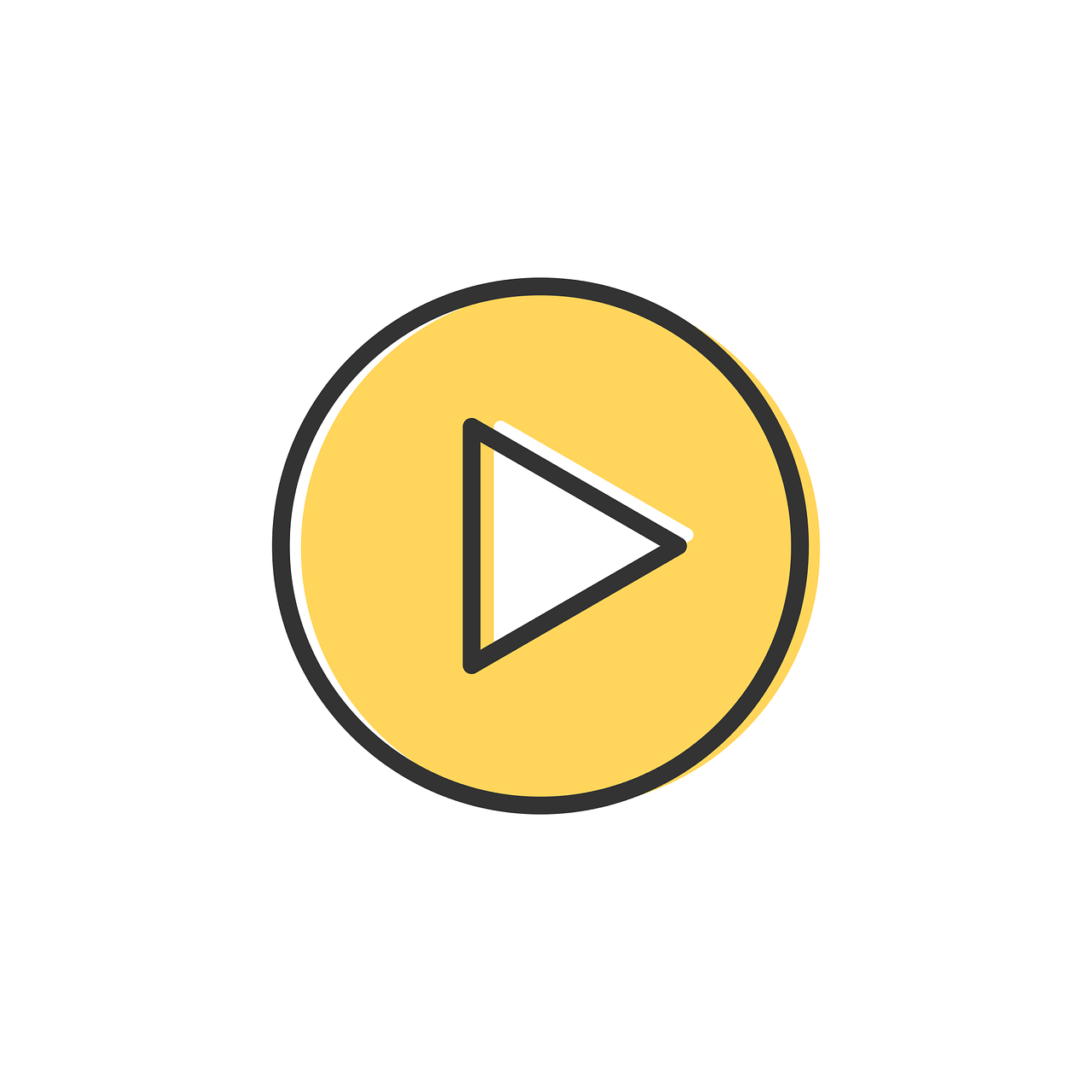 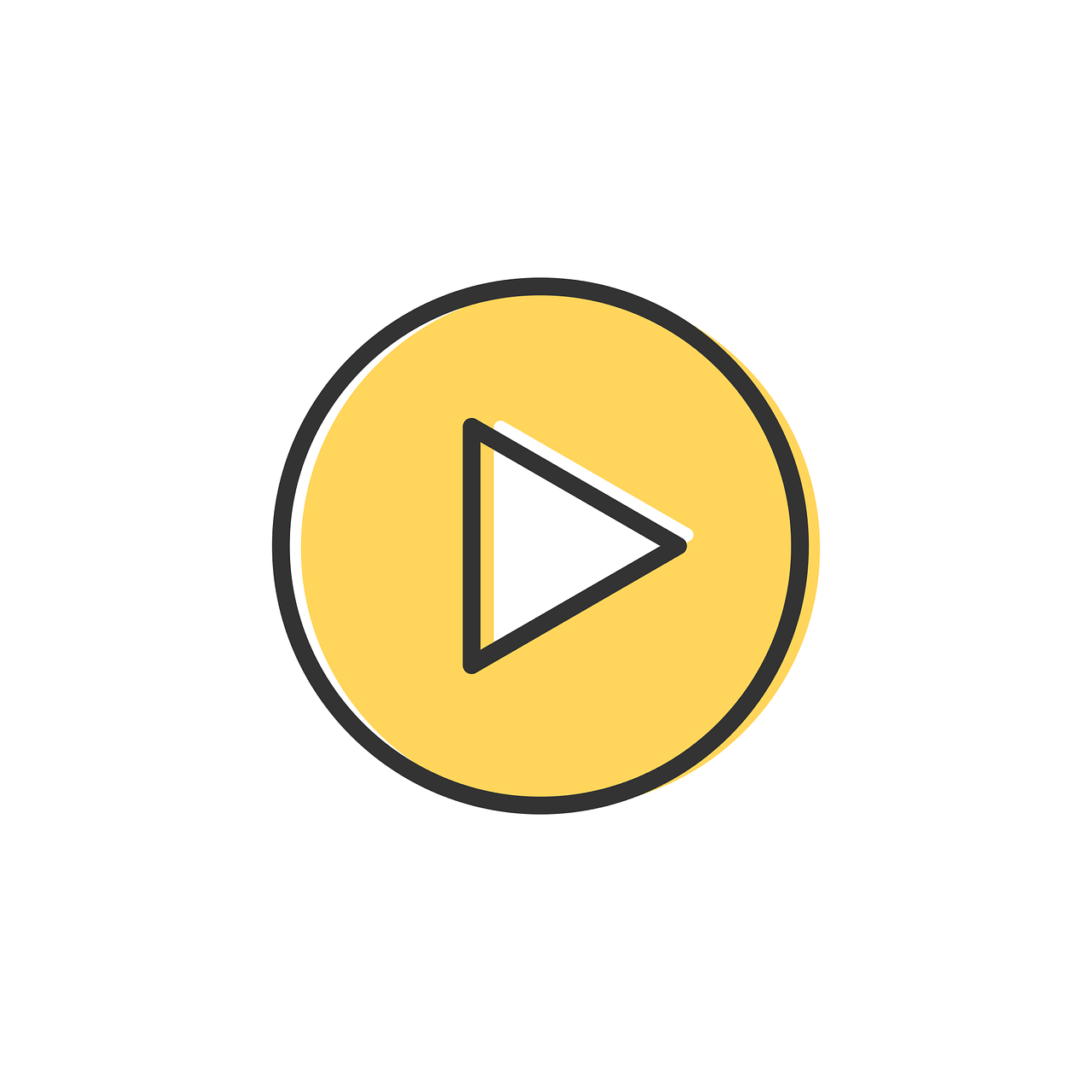 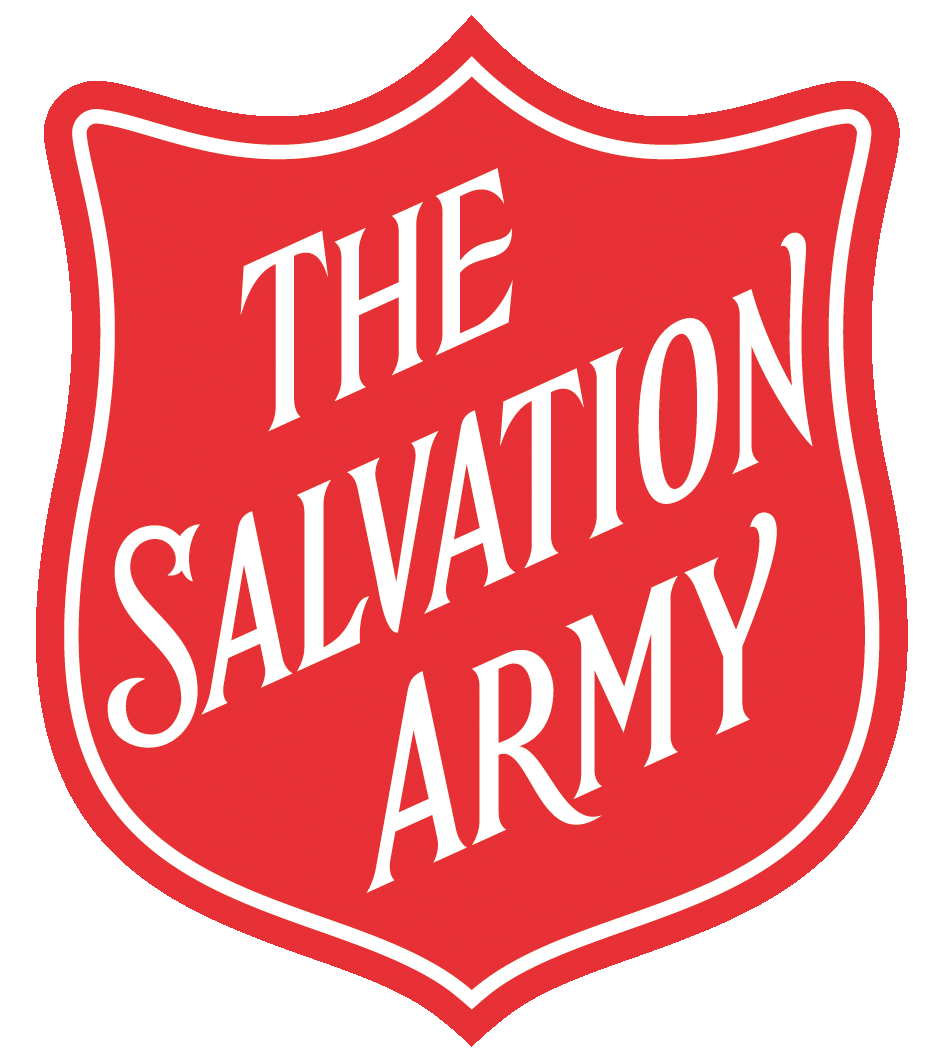 What else is The Salvation Army doing?
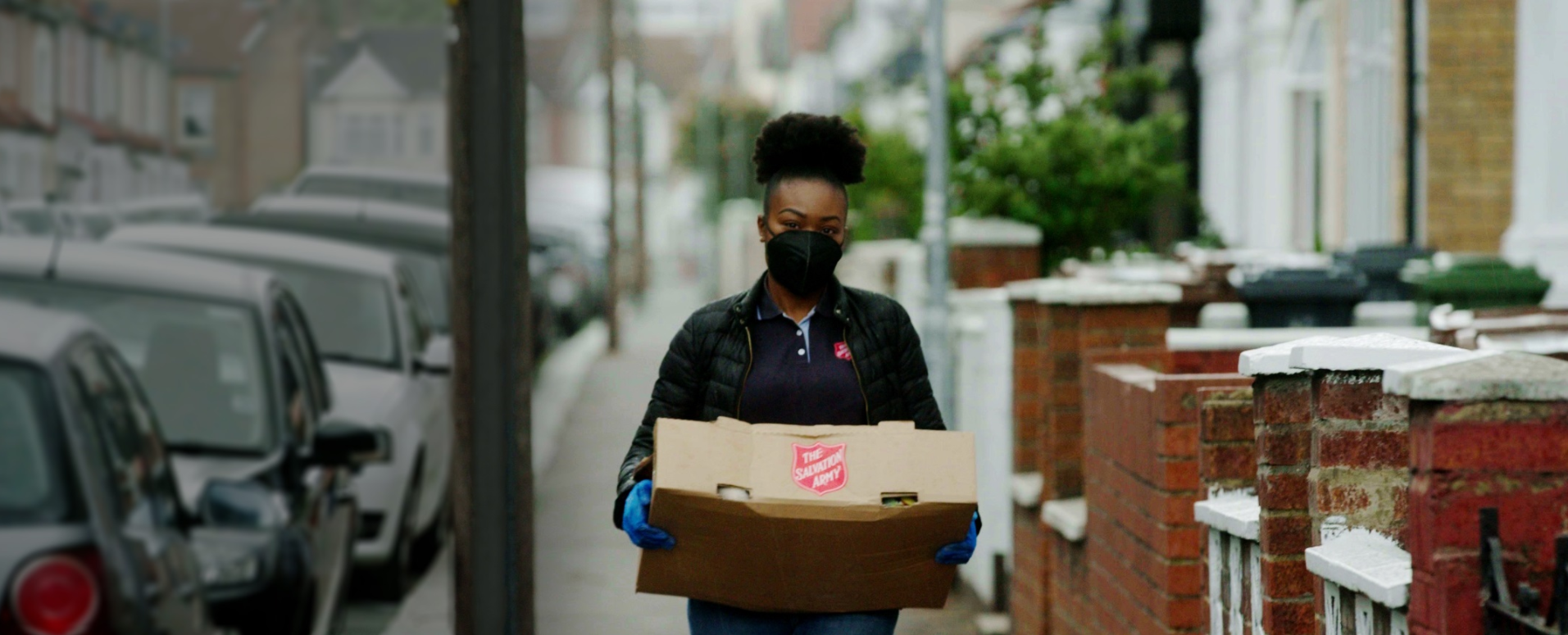 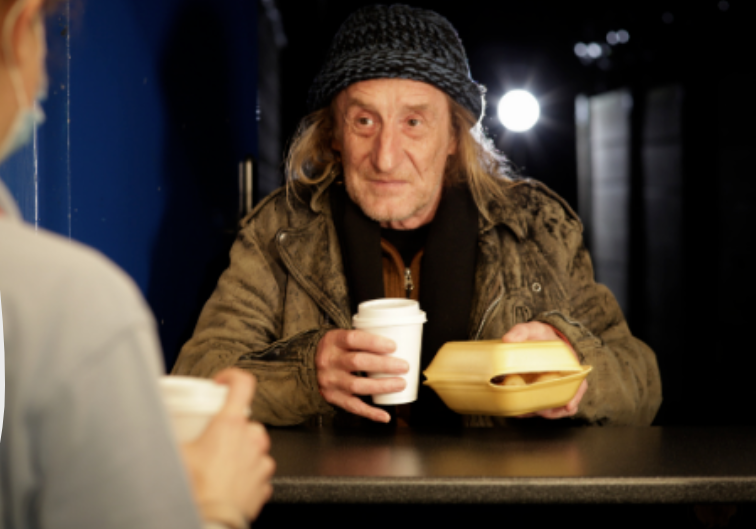 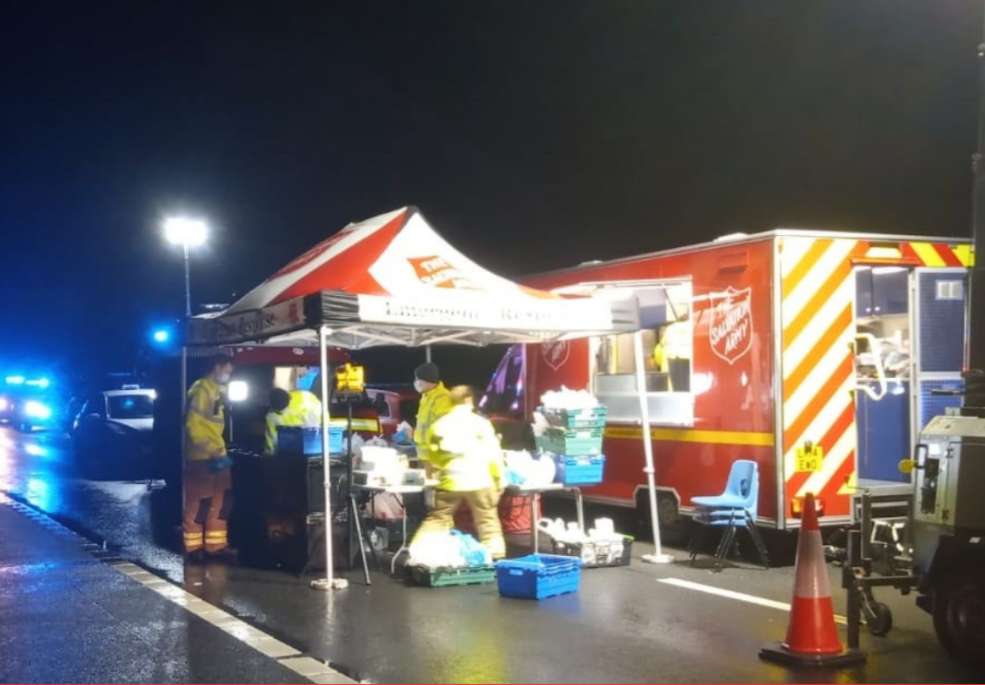 More food parcels and fighting against holiday hunger
Campaigning for ‘everyone in’  and off the streets
Emergency support – for emergency services, stranded lorry drivers…
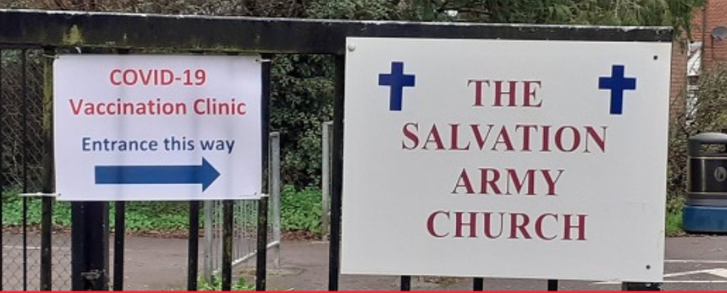 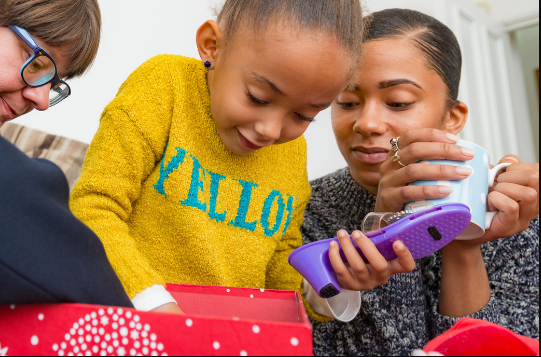 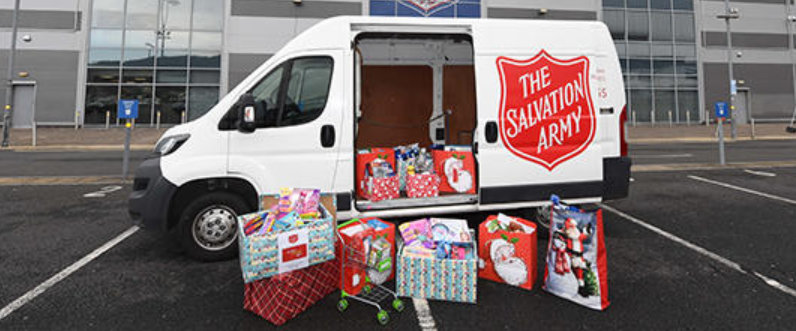 Adapting church buildings
Record breaking Christmas toy appeal
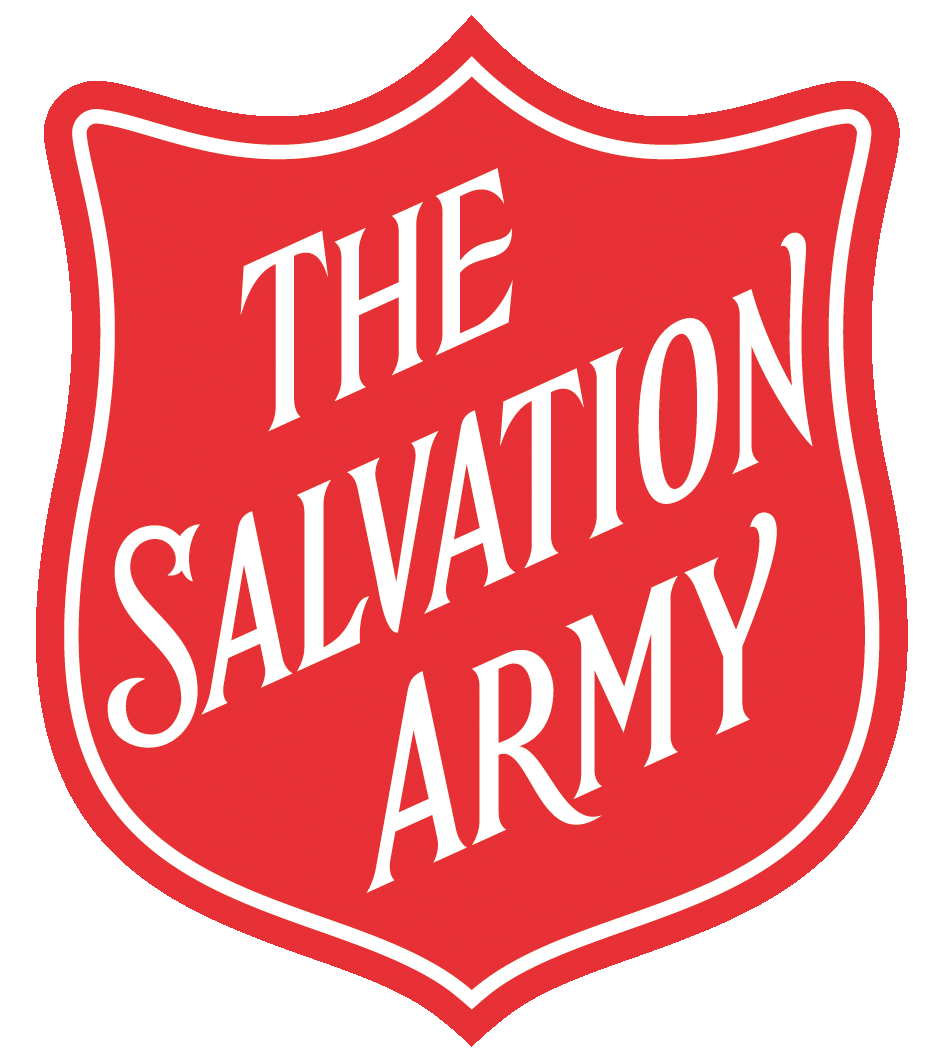 What else is The Salvation Army doing?
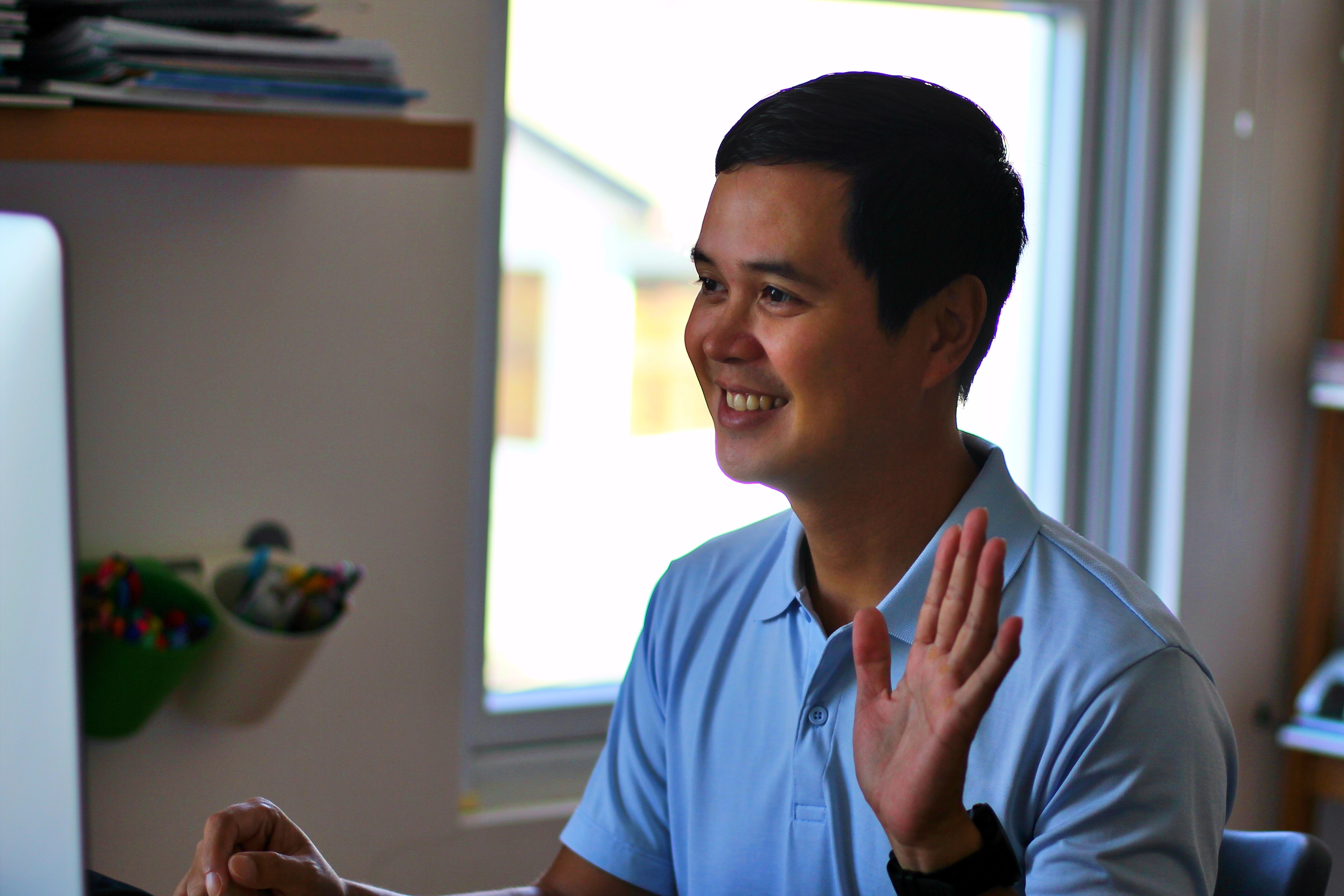 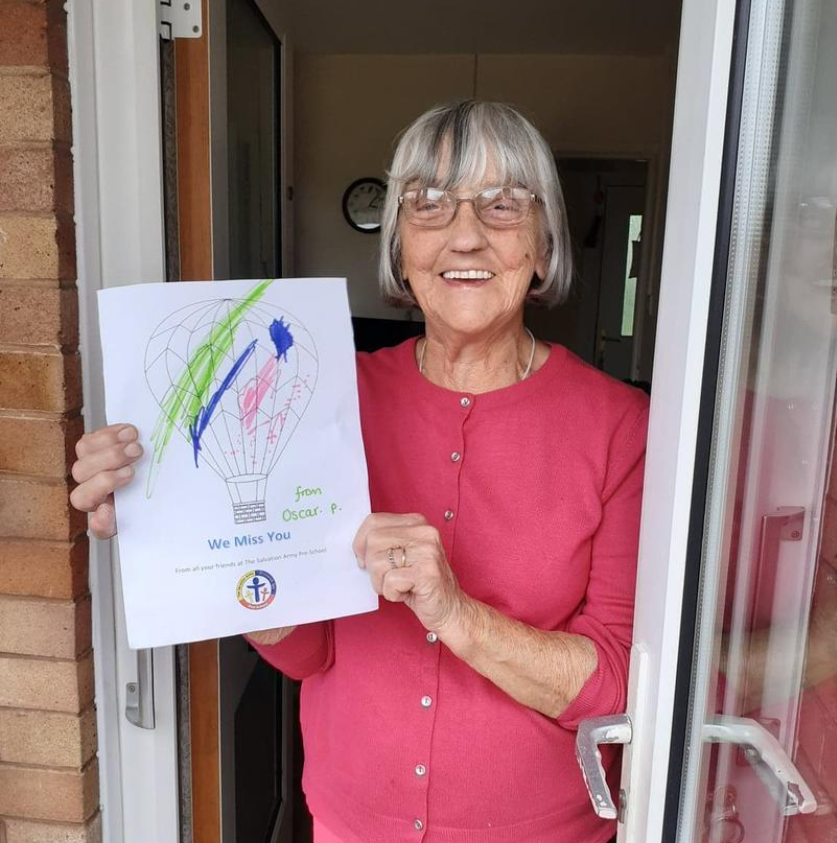 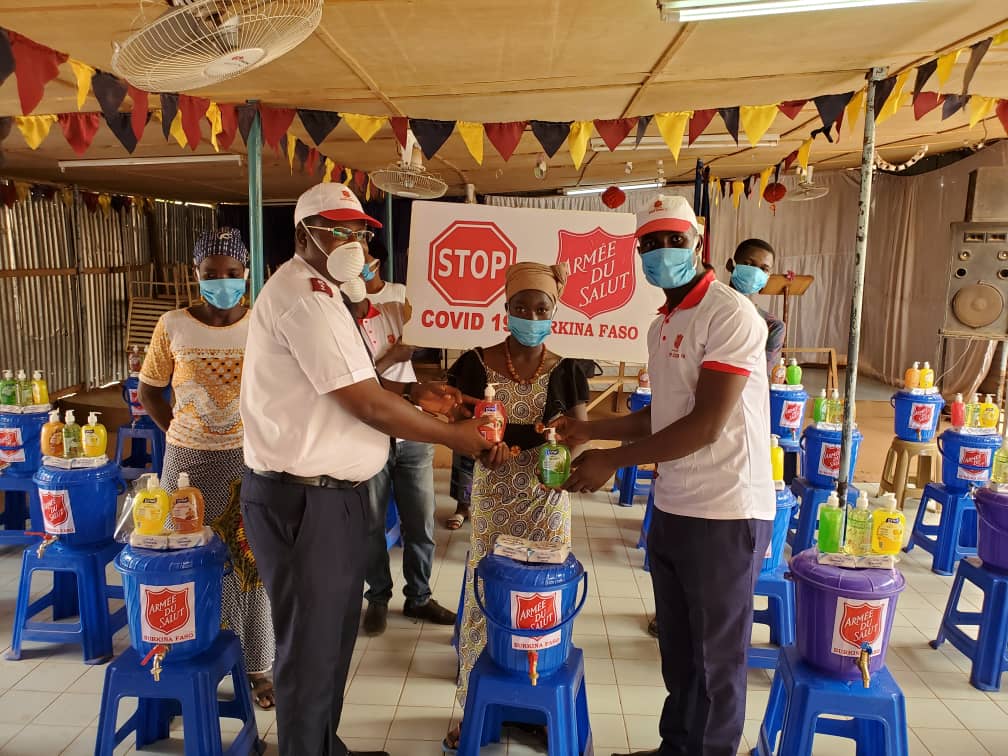 Online support – counselling and advice for employment, debt and addiction
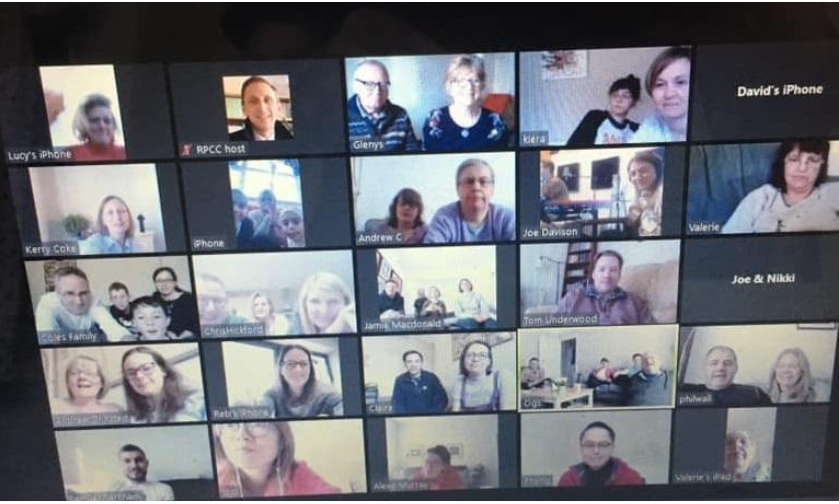 Doorstep visiting and phoning people who are lonely, isolated or vulnerable
Working internationally to keep everyone safe from Covid
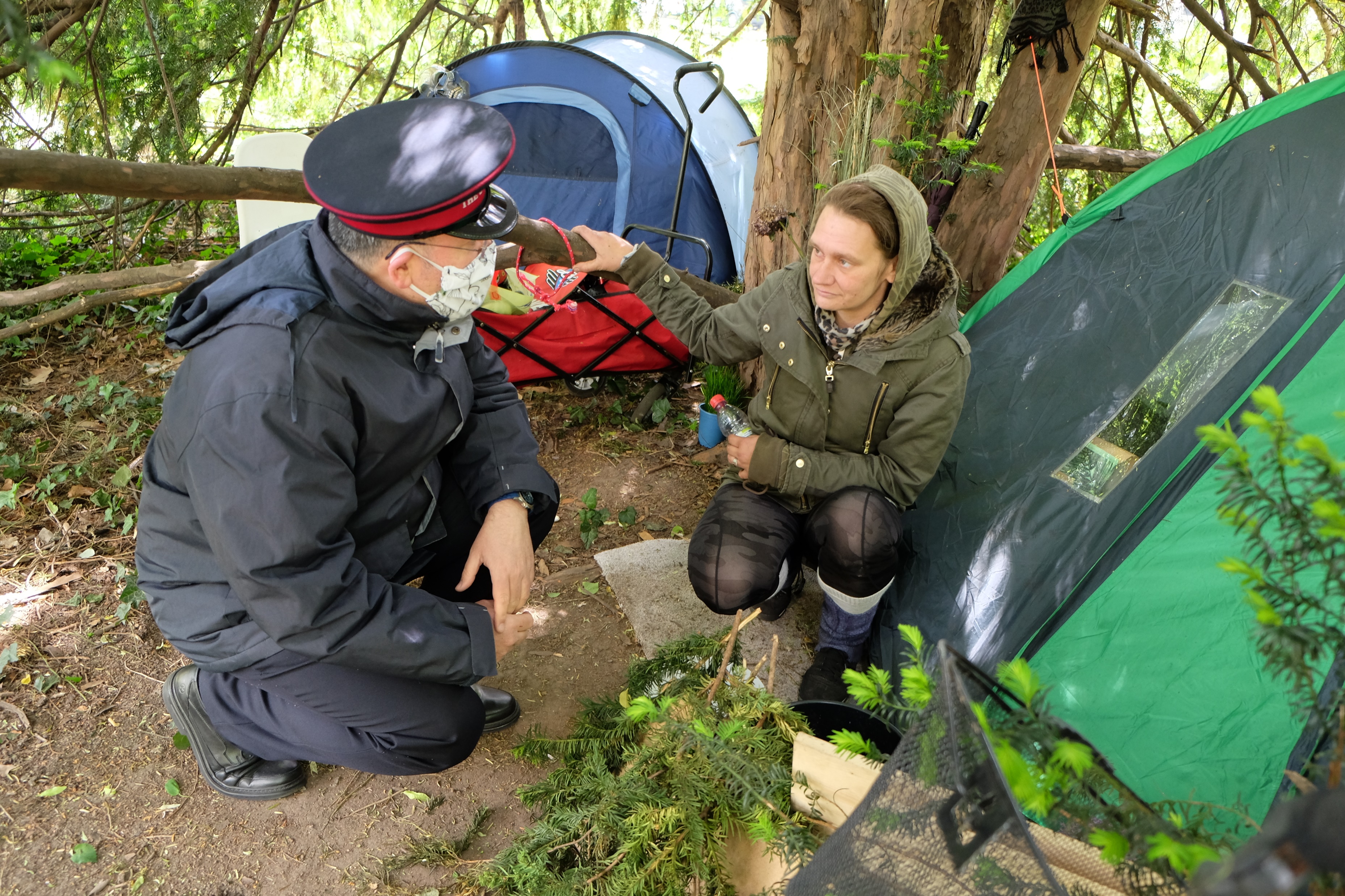 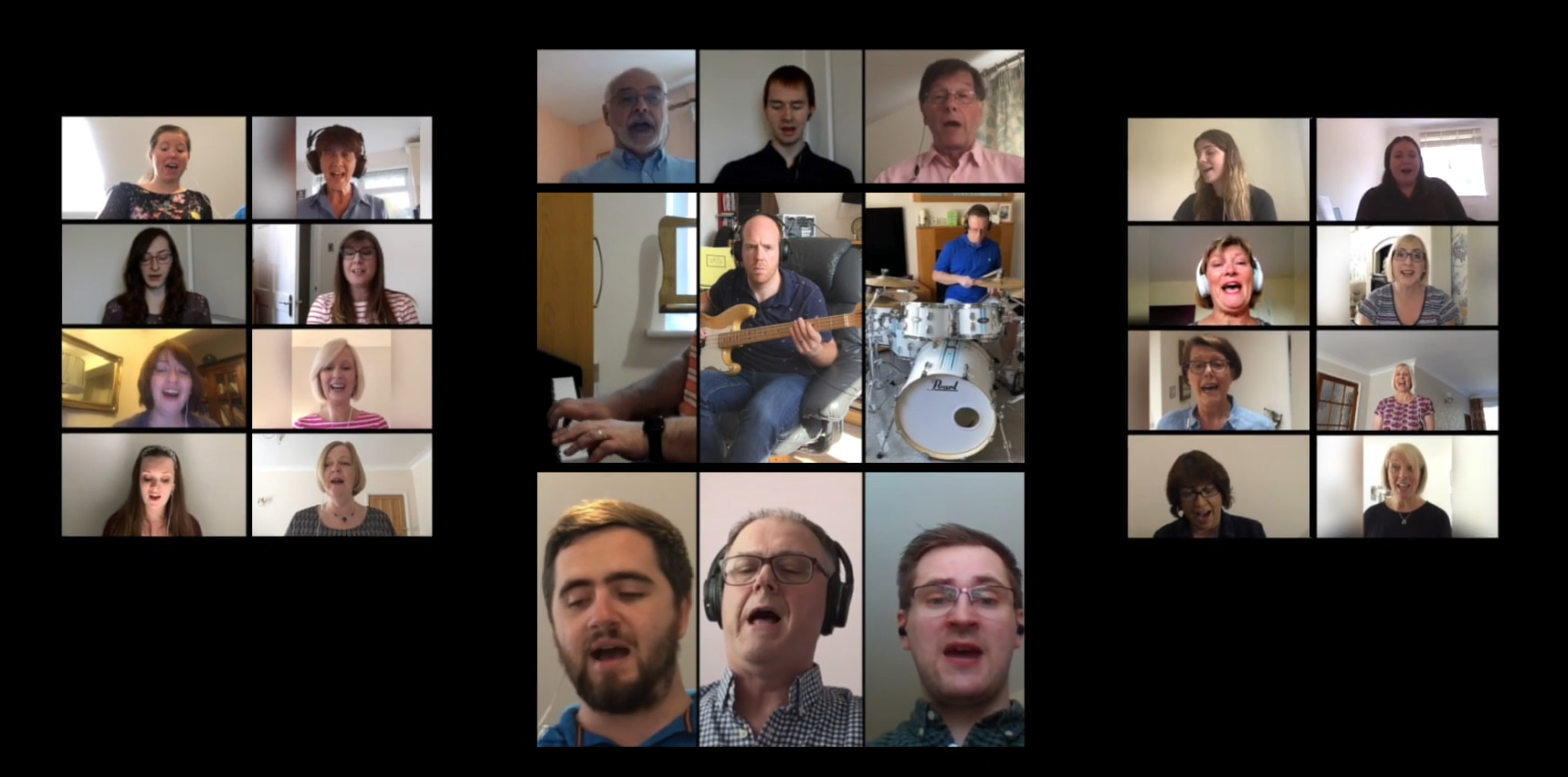 Virtual church
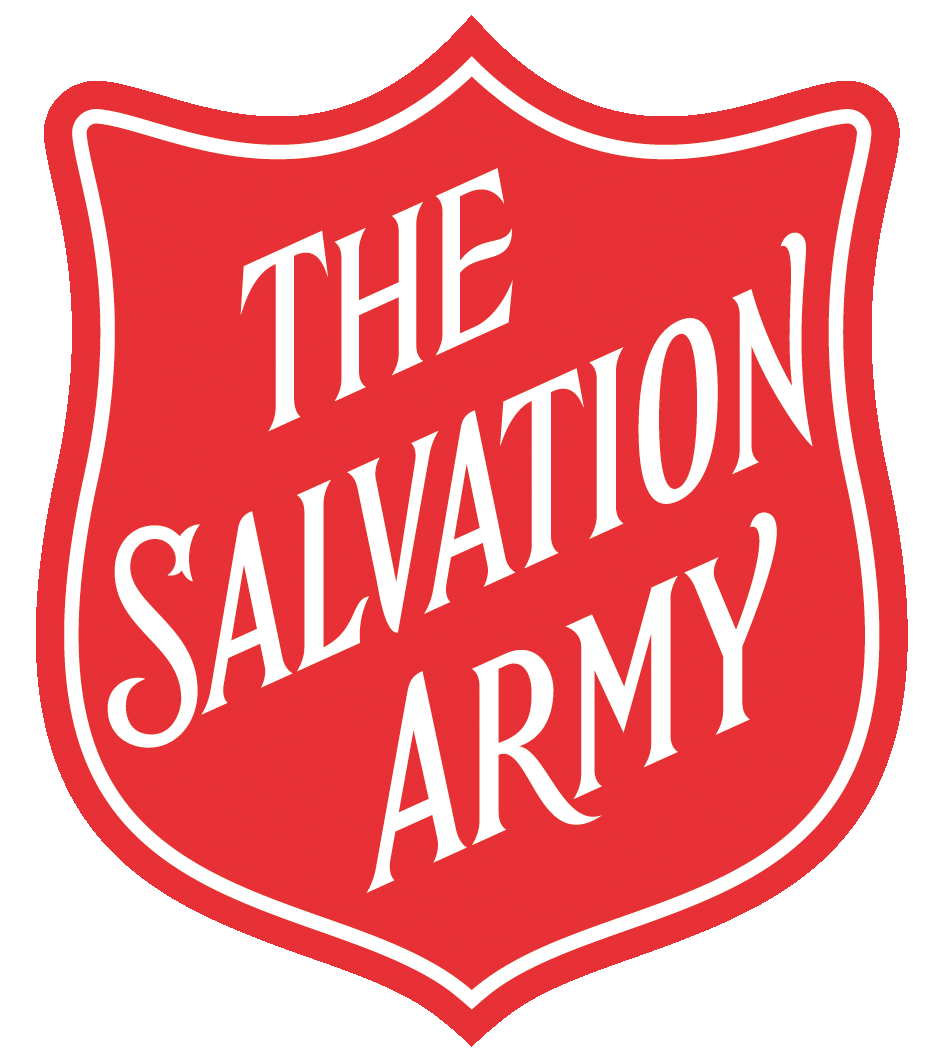 Online worship
What is The Salvation Army doing in my local area?
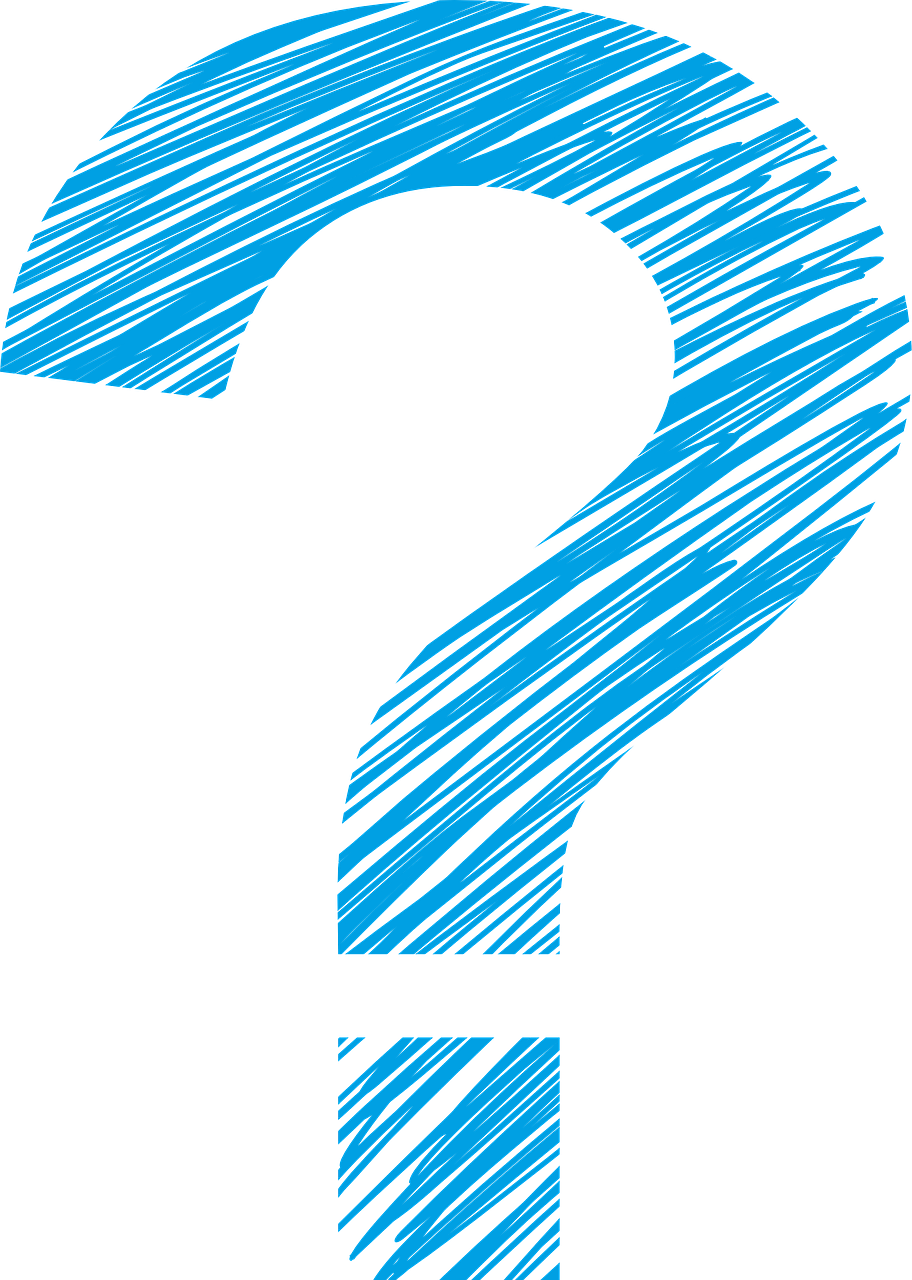 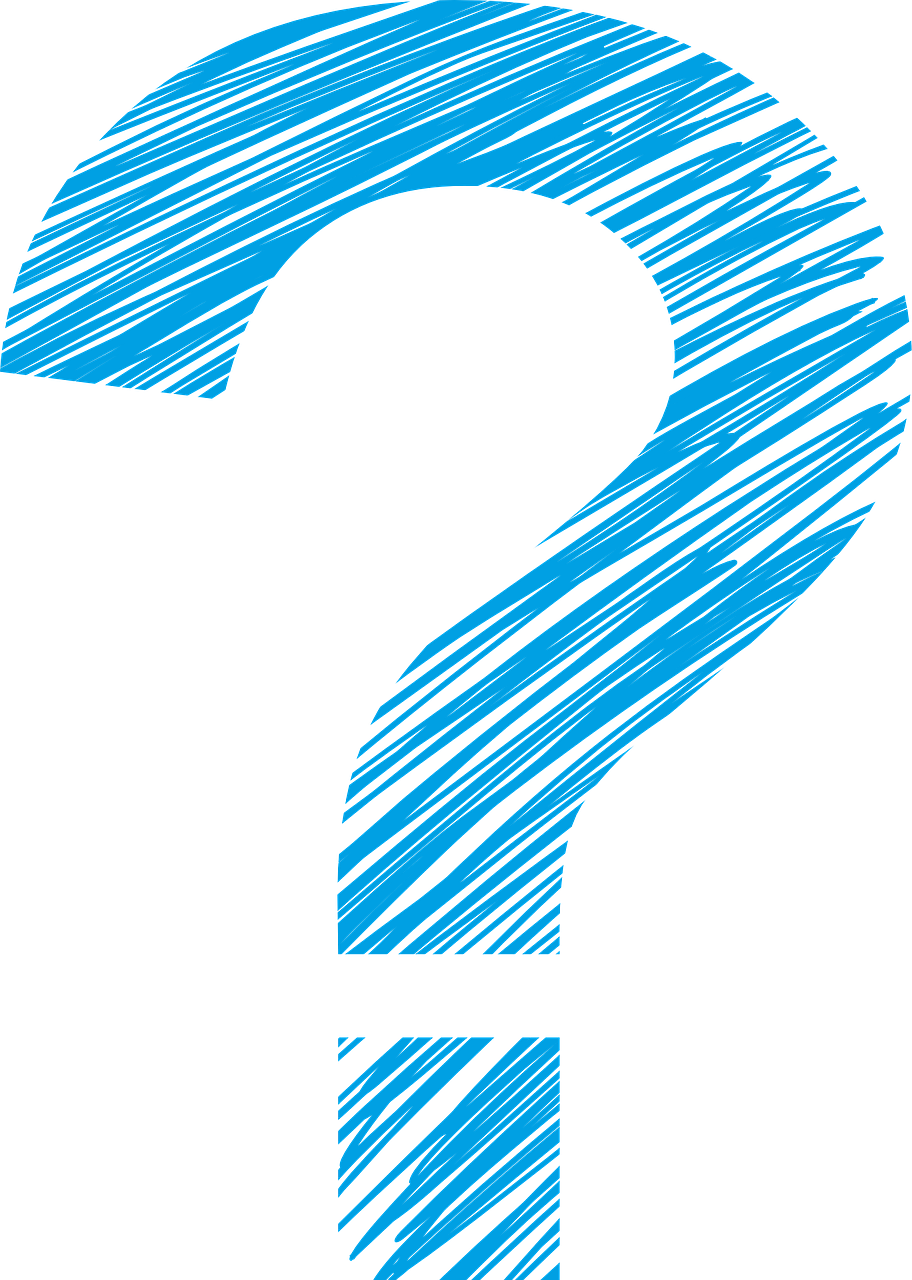 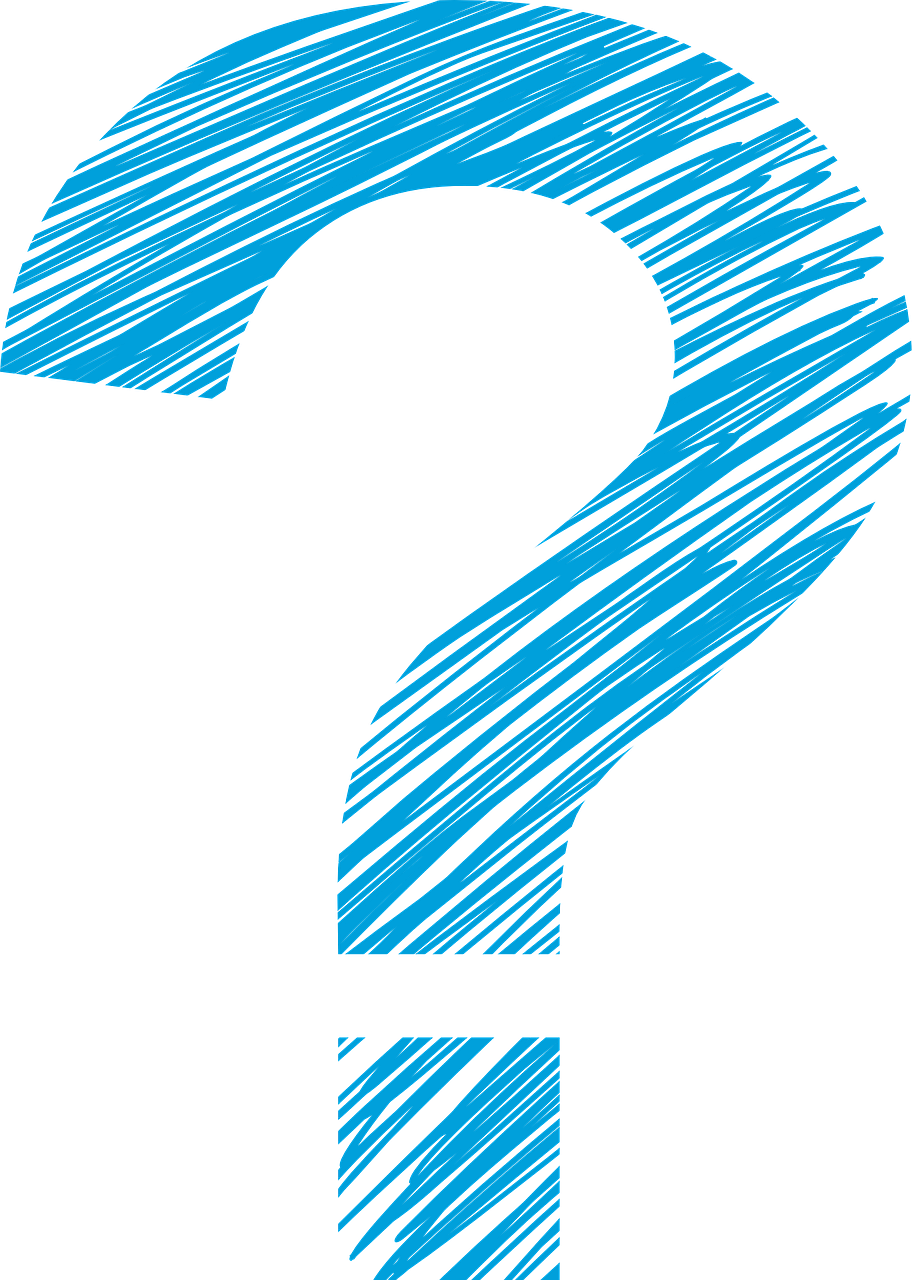 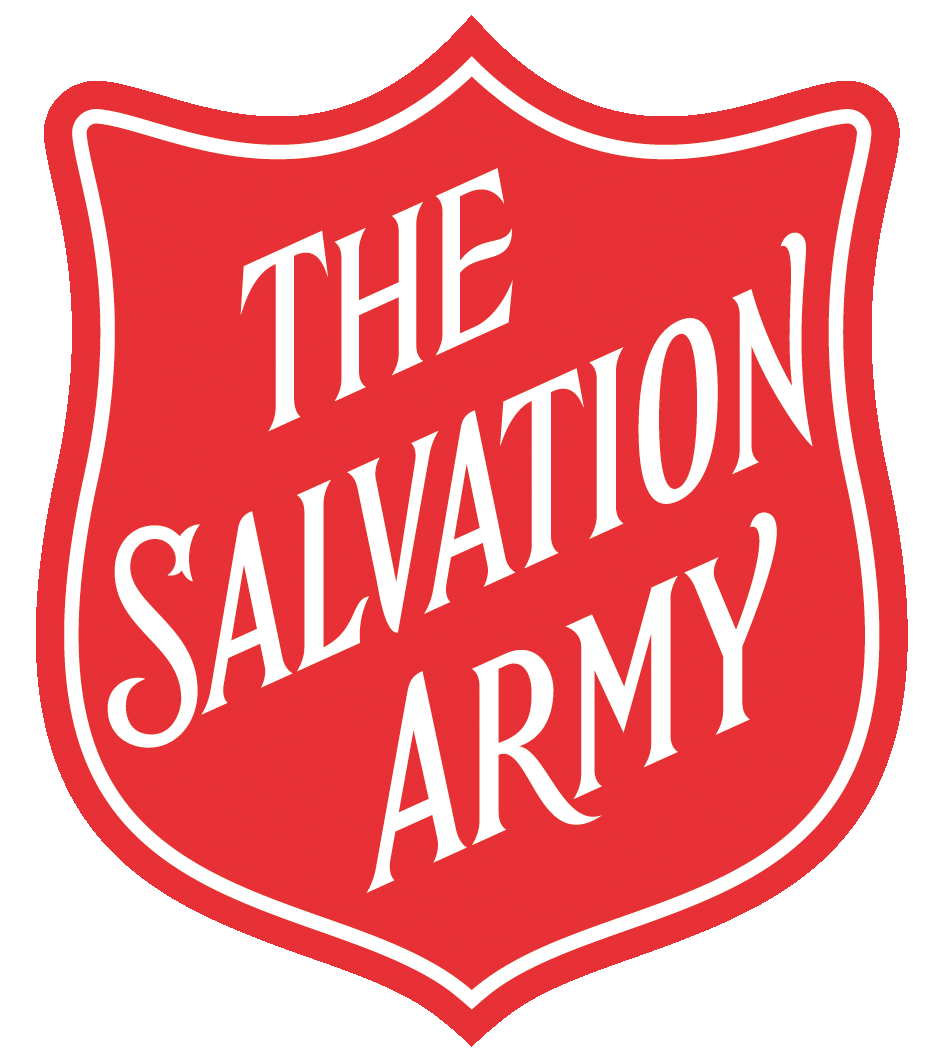 Why does The Salvation Army help people?
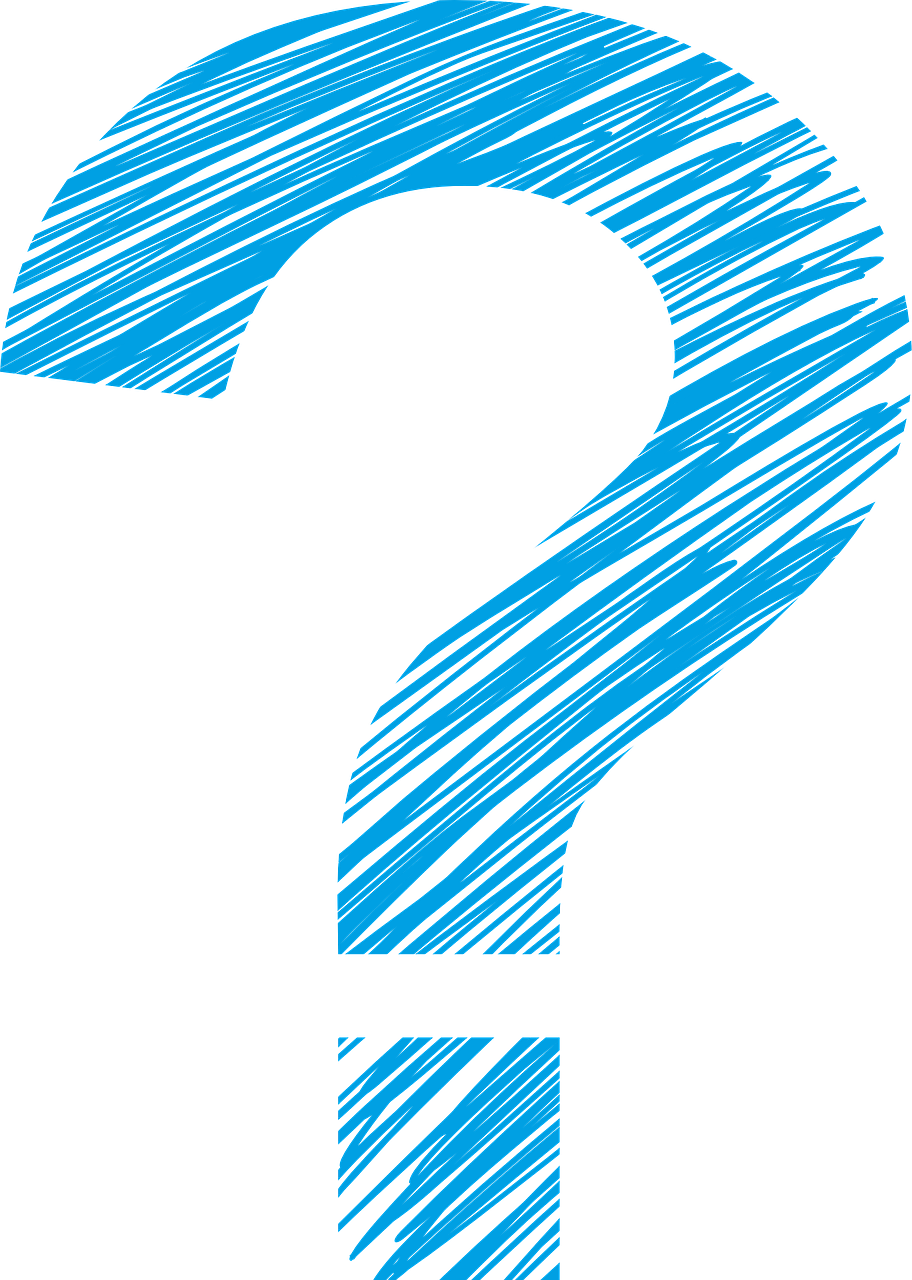 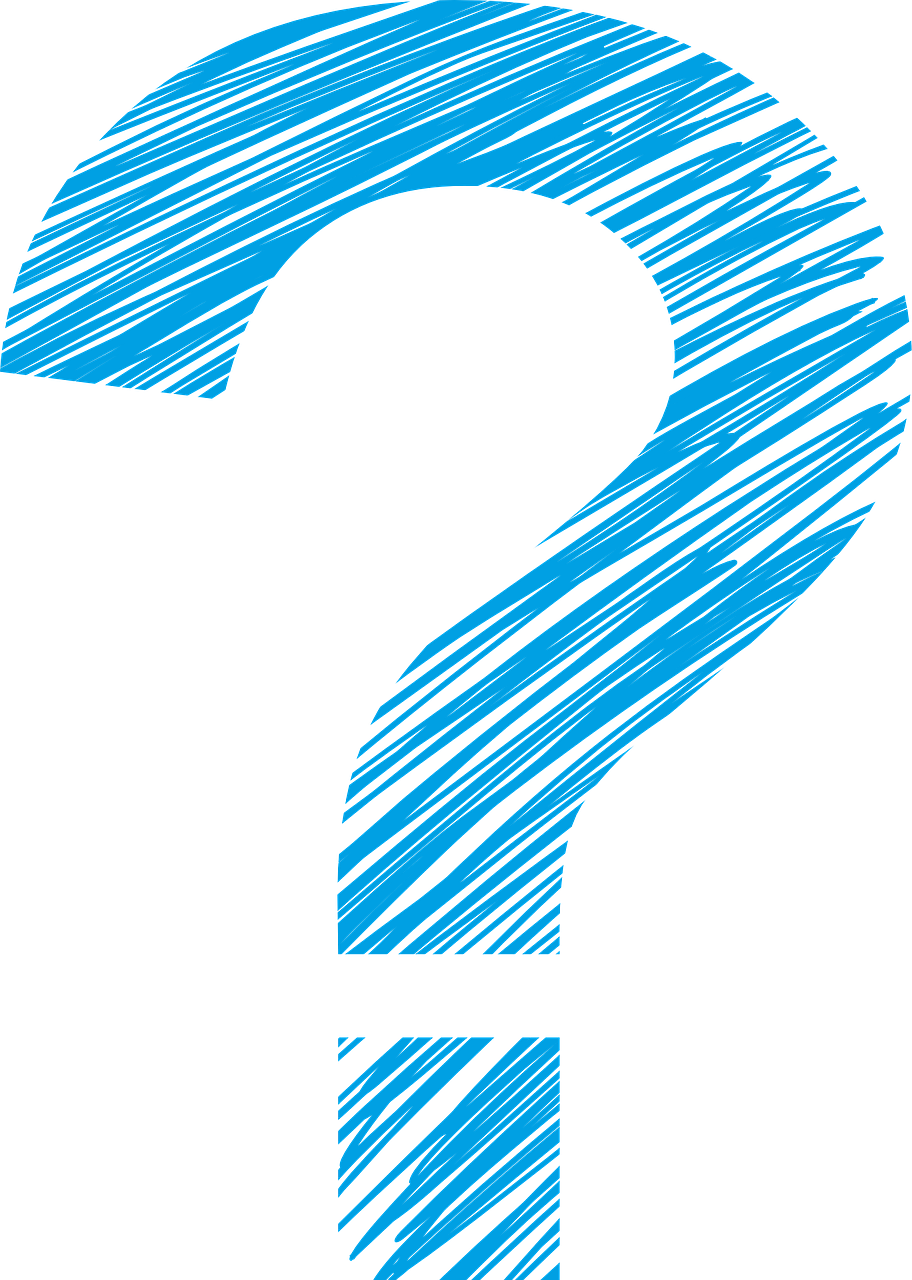 What are your thoughts?
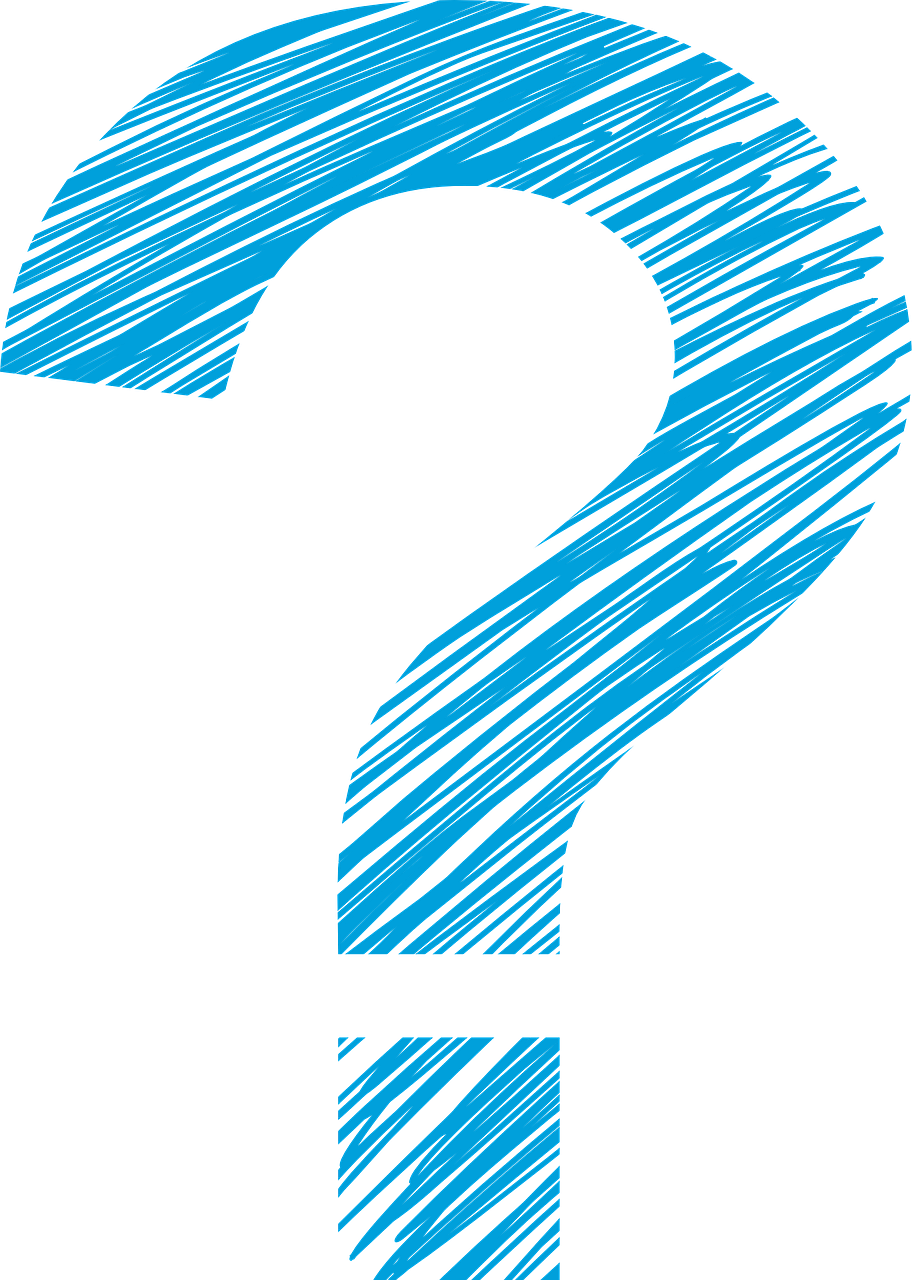 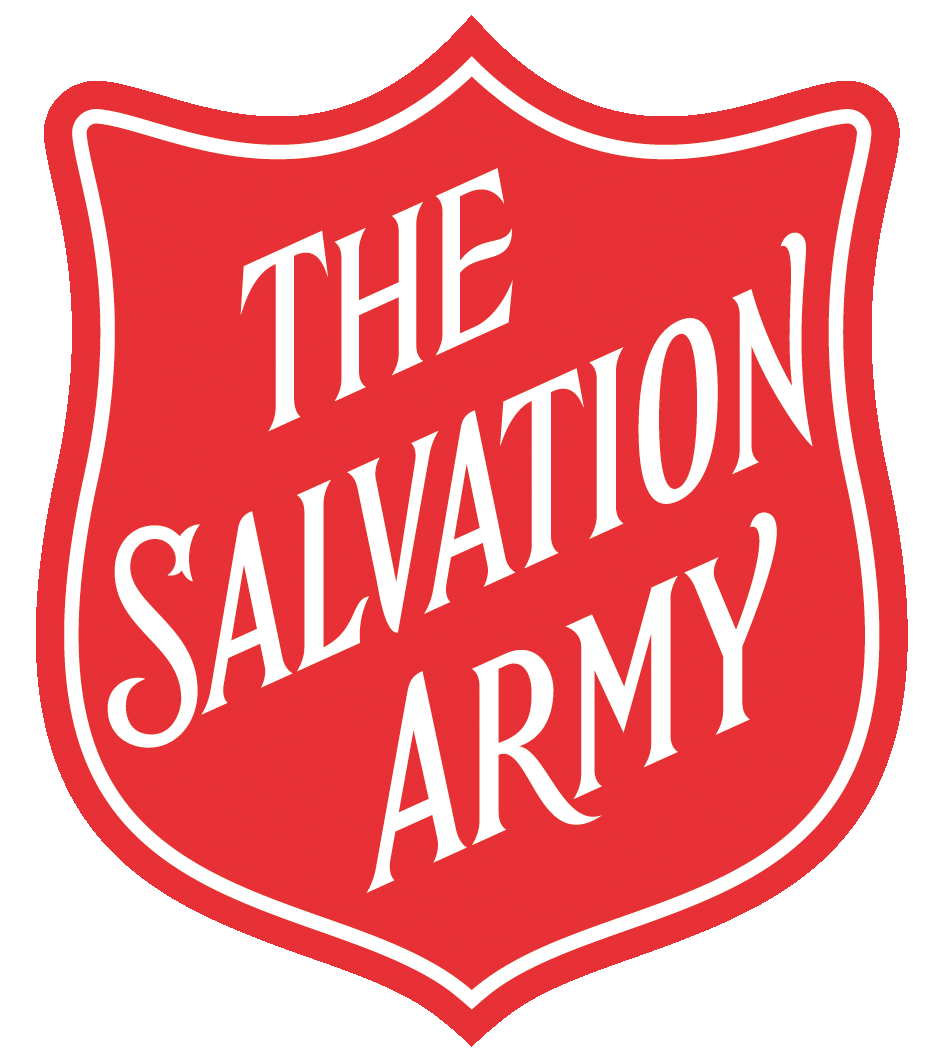 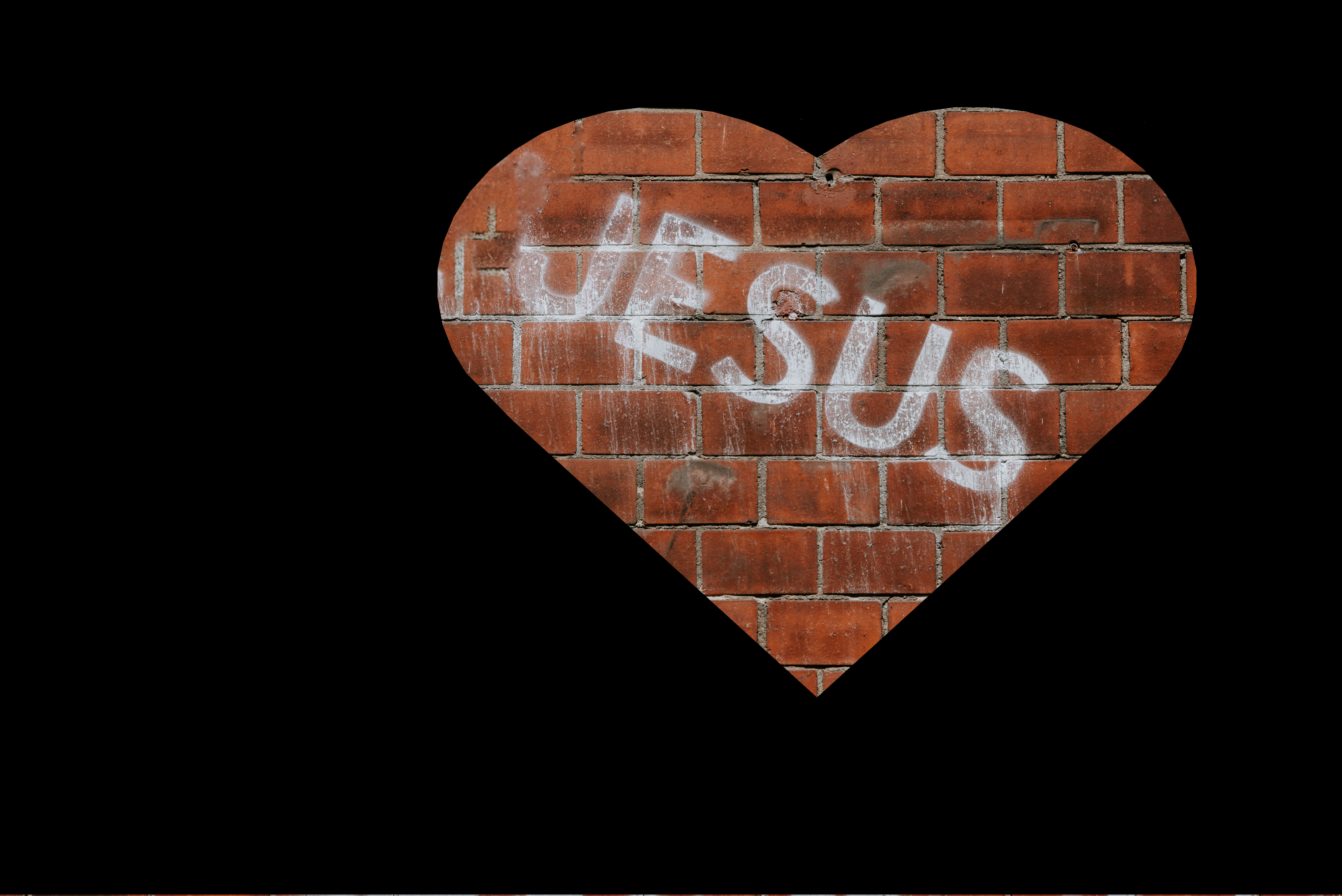 The work of The Salvation Army
The mission of The Salvation Army
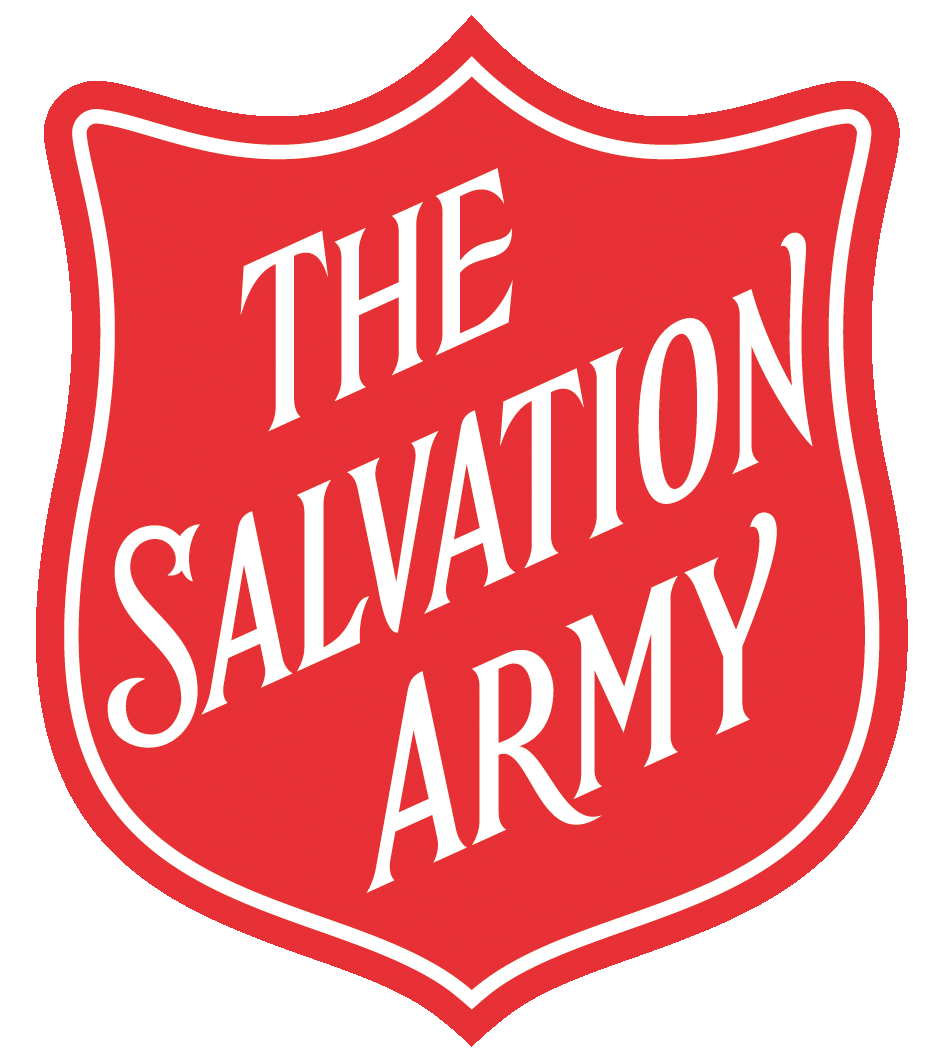 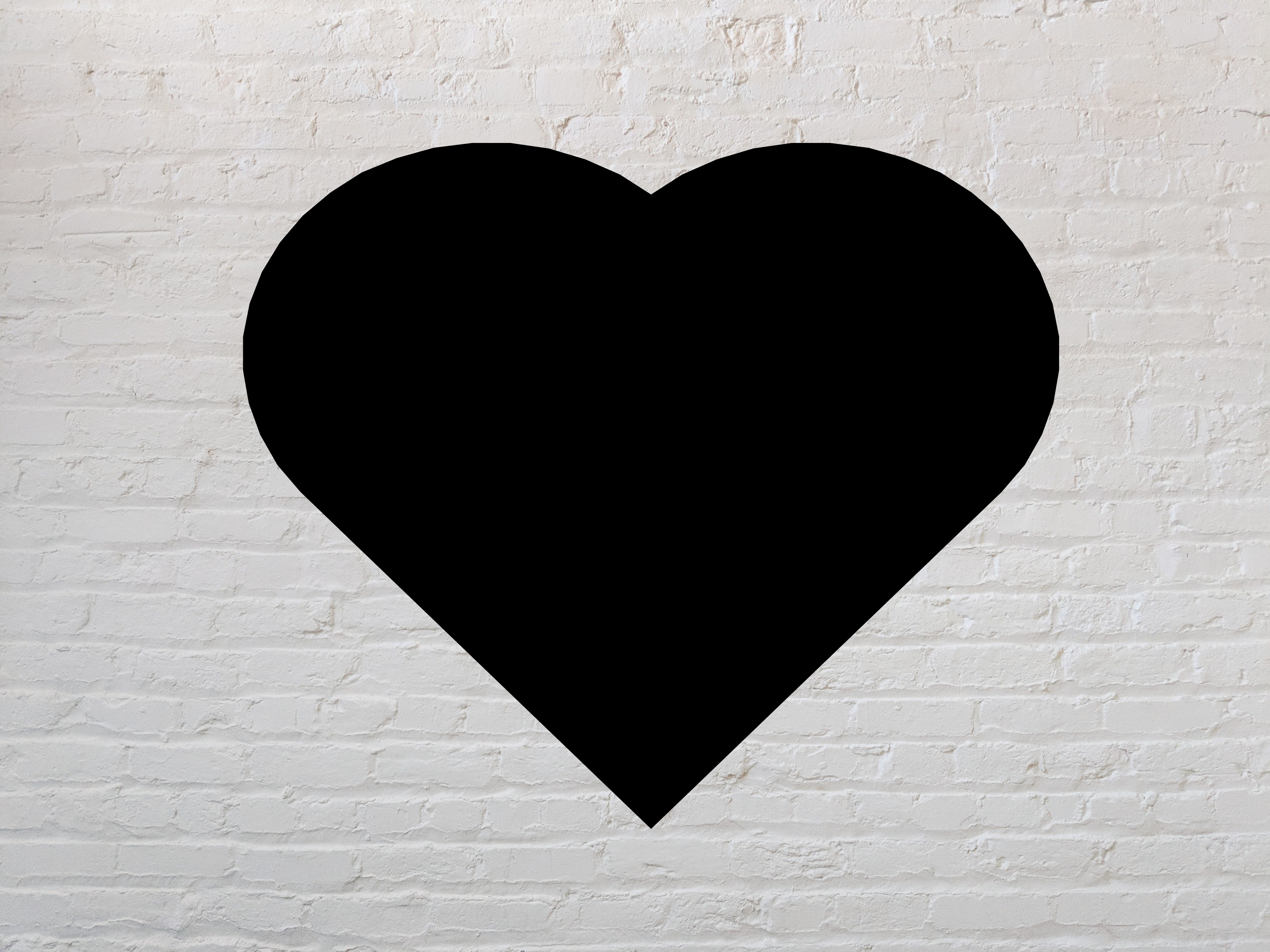 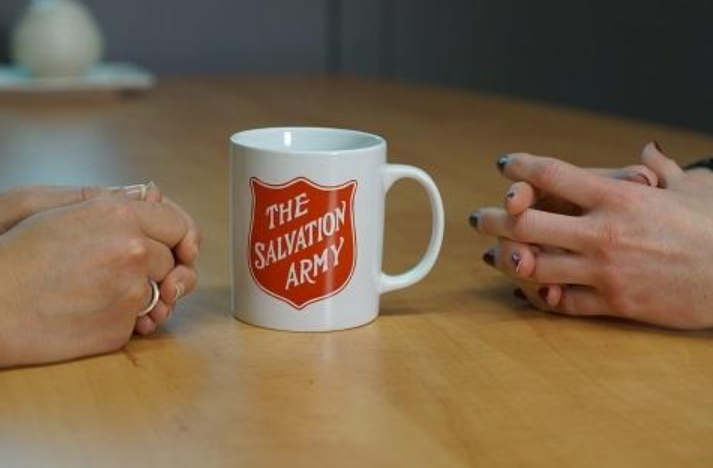 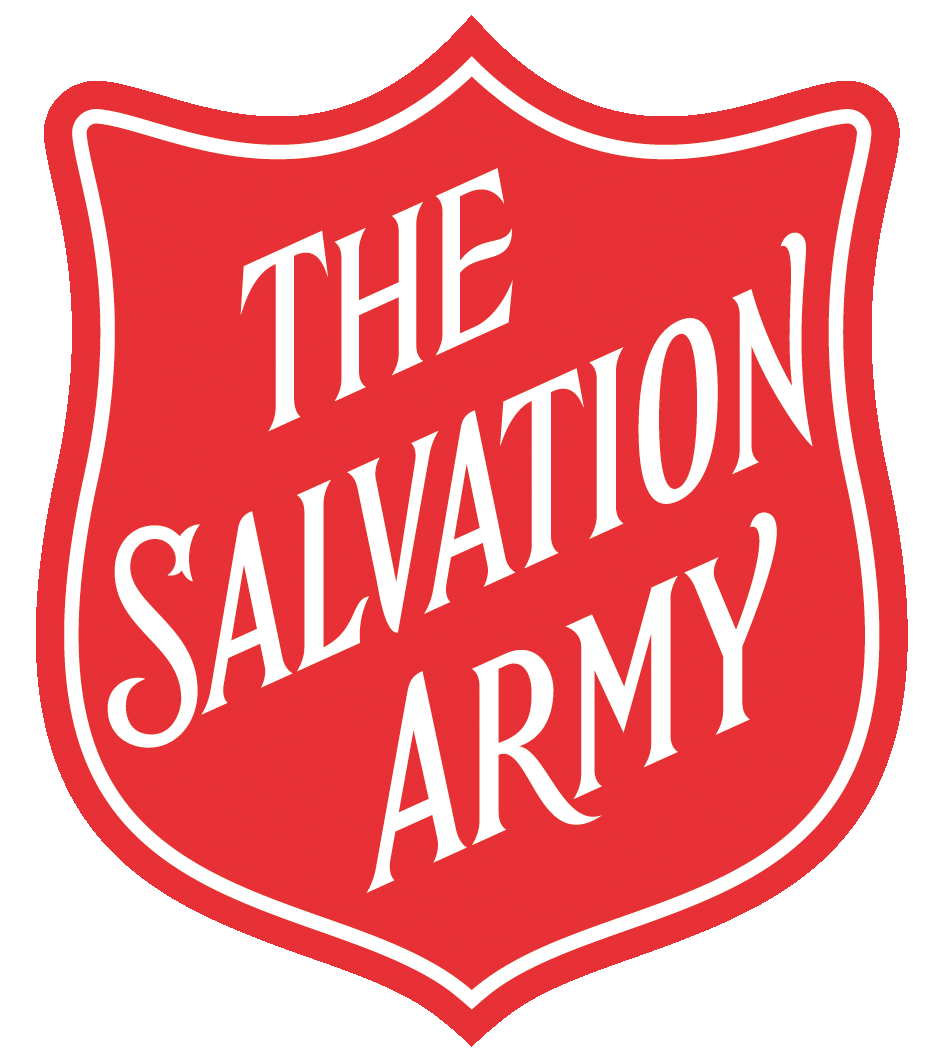 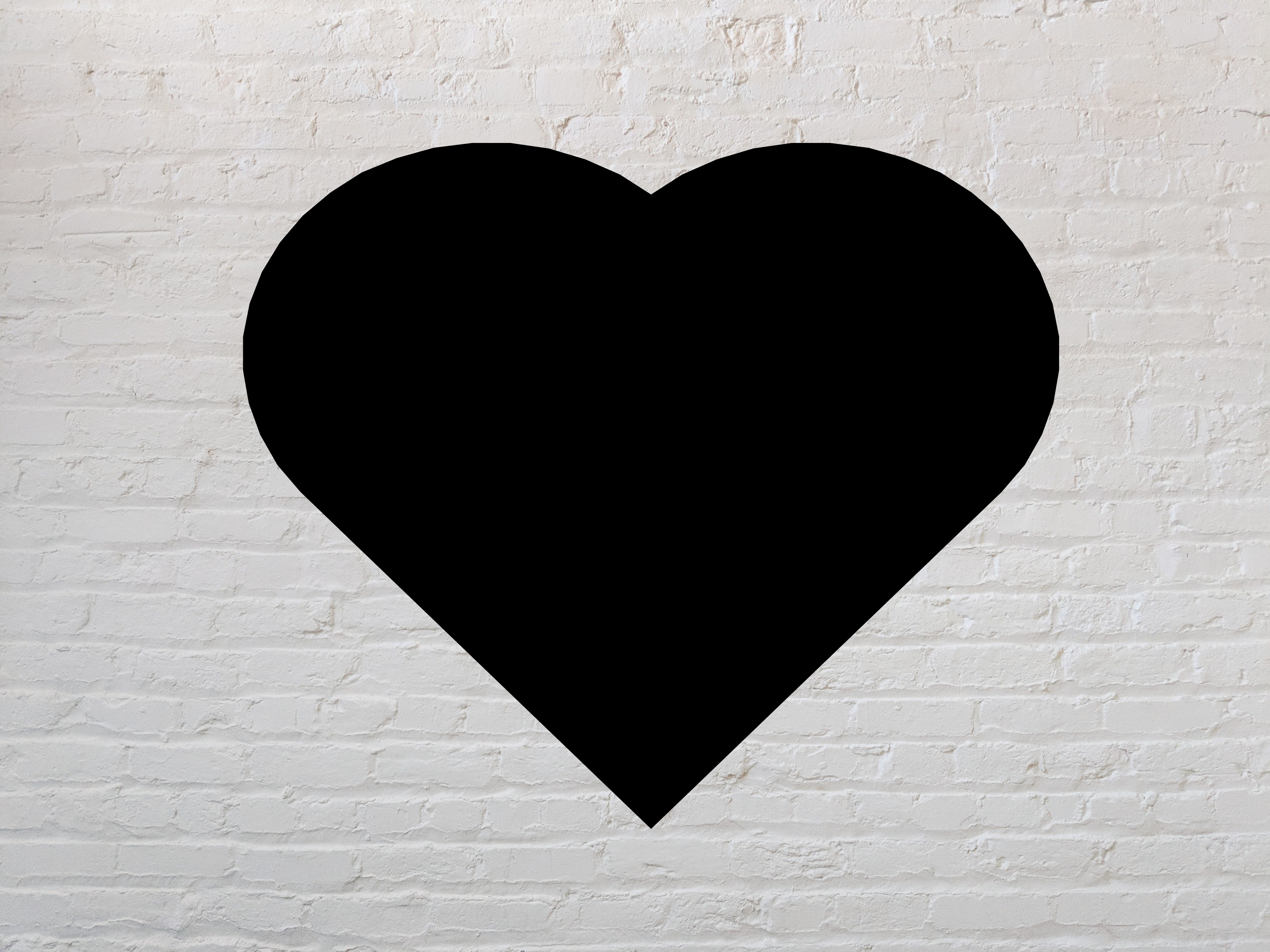 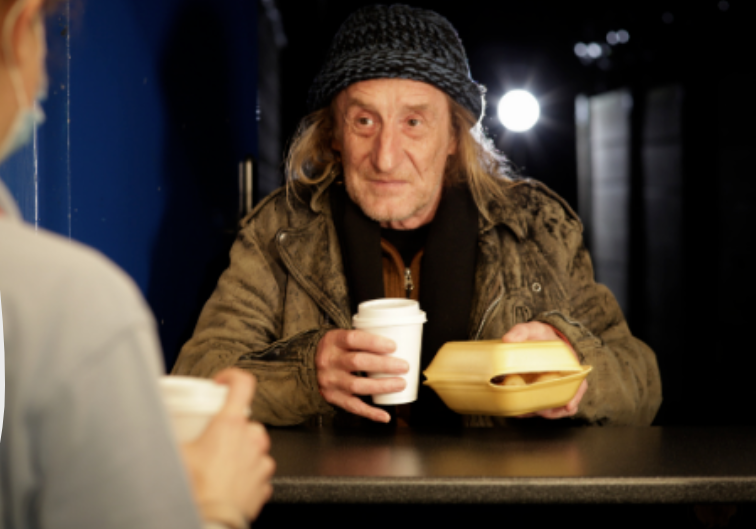 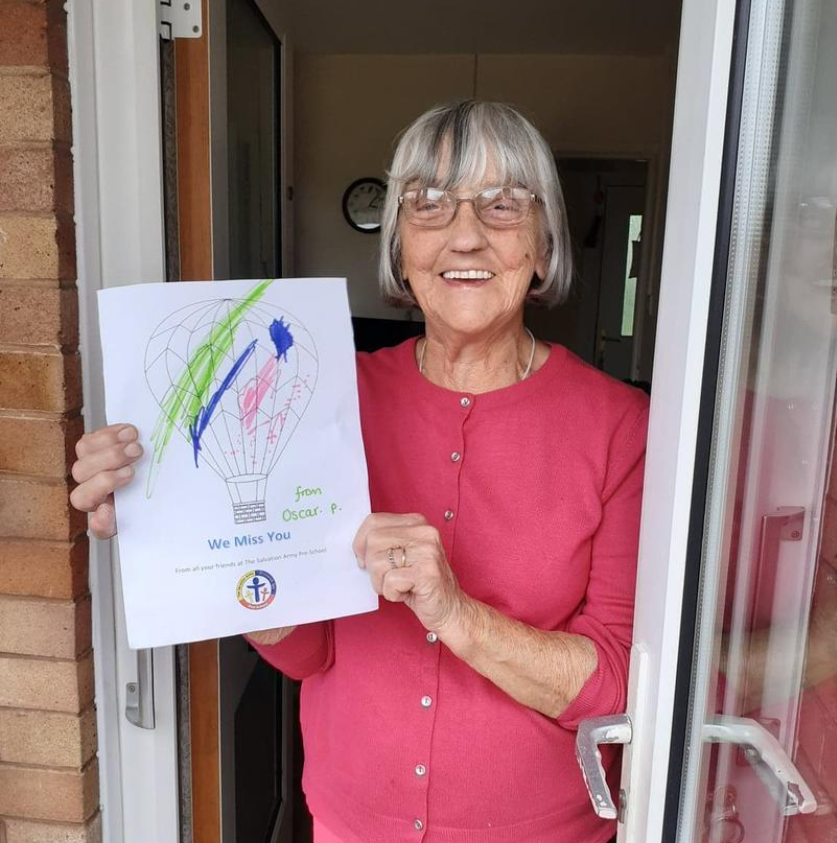 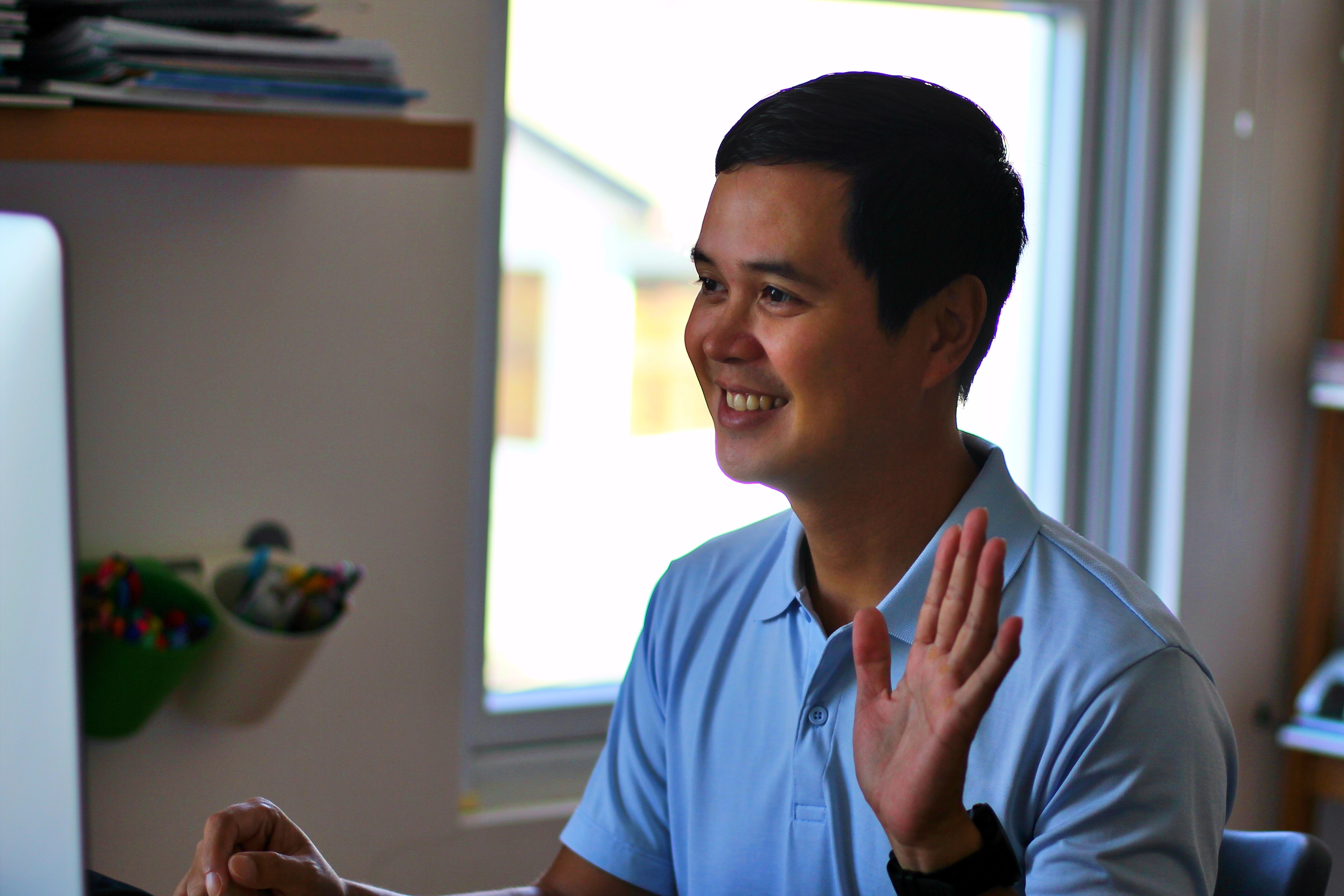 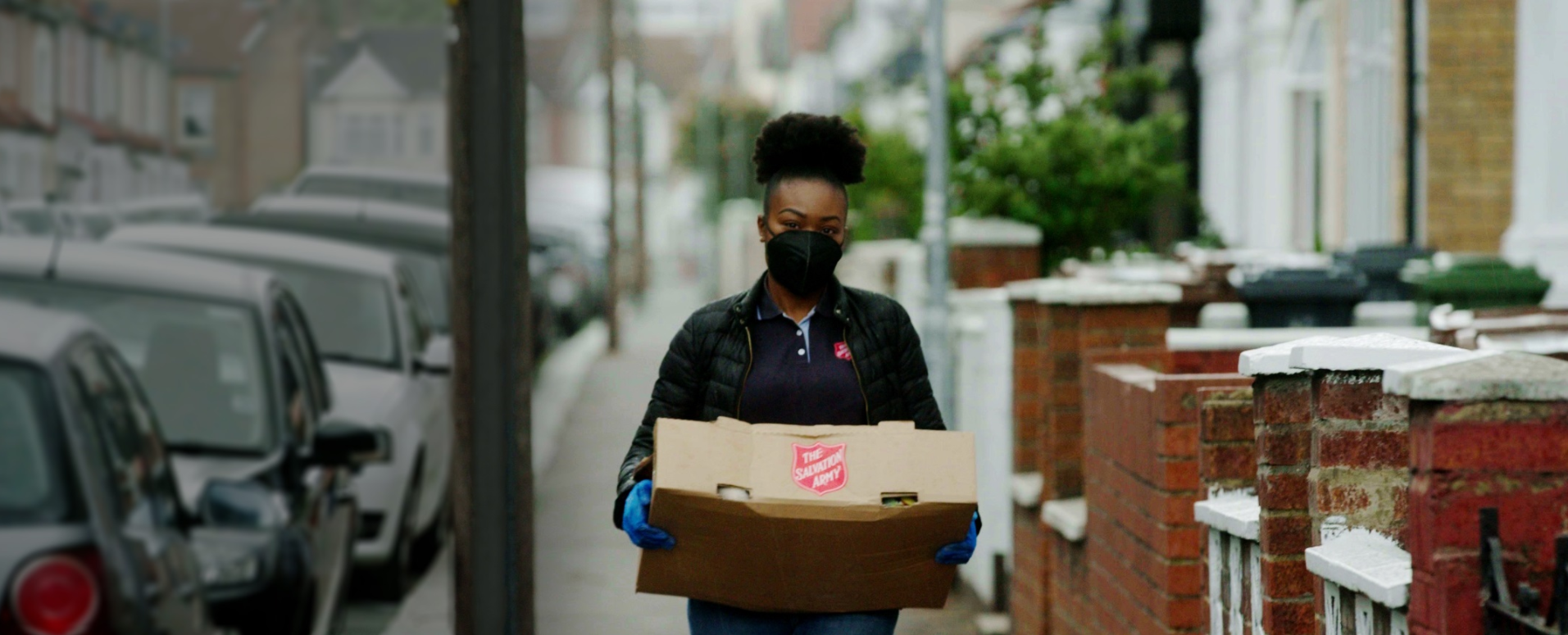 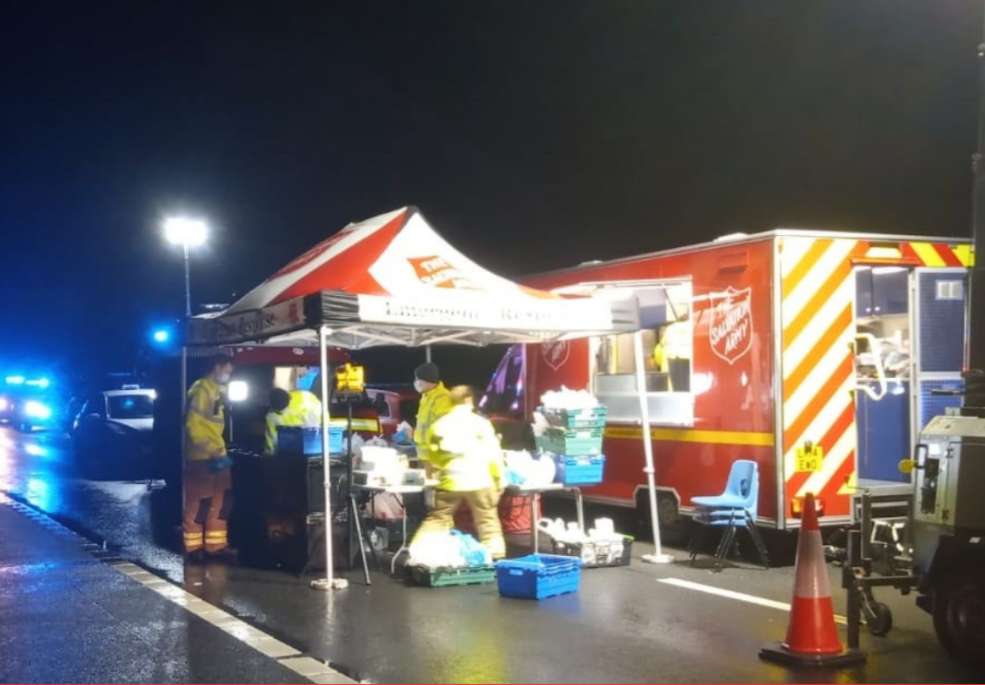 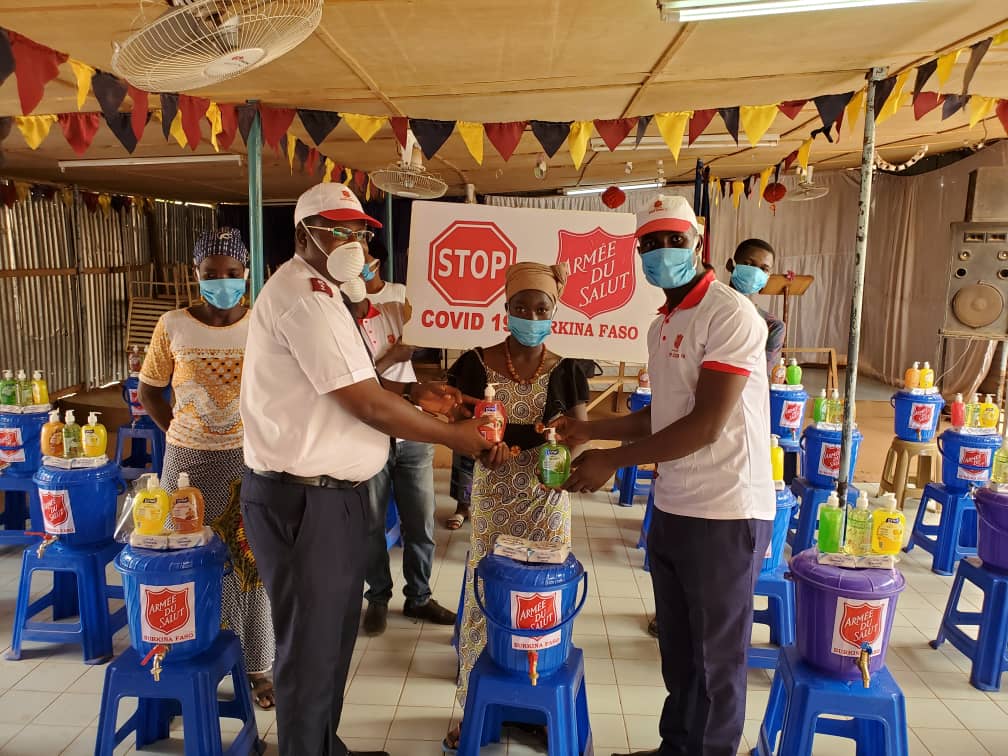 Supportig older people during the pandemic in Droitwich_____
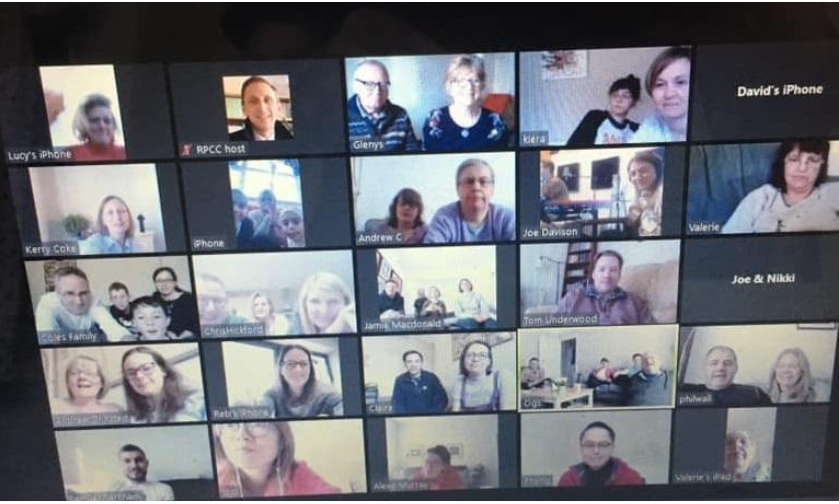 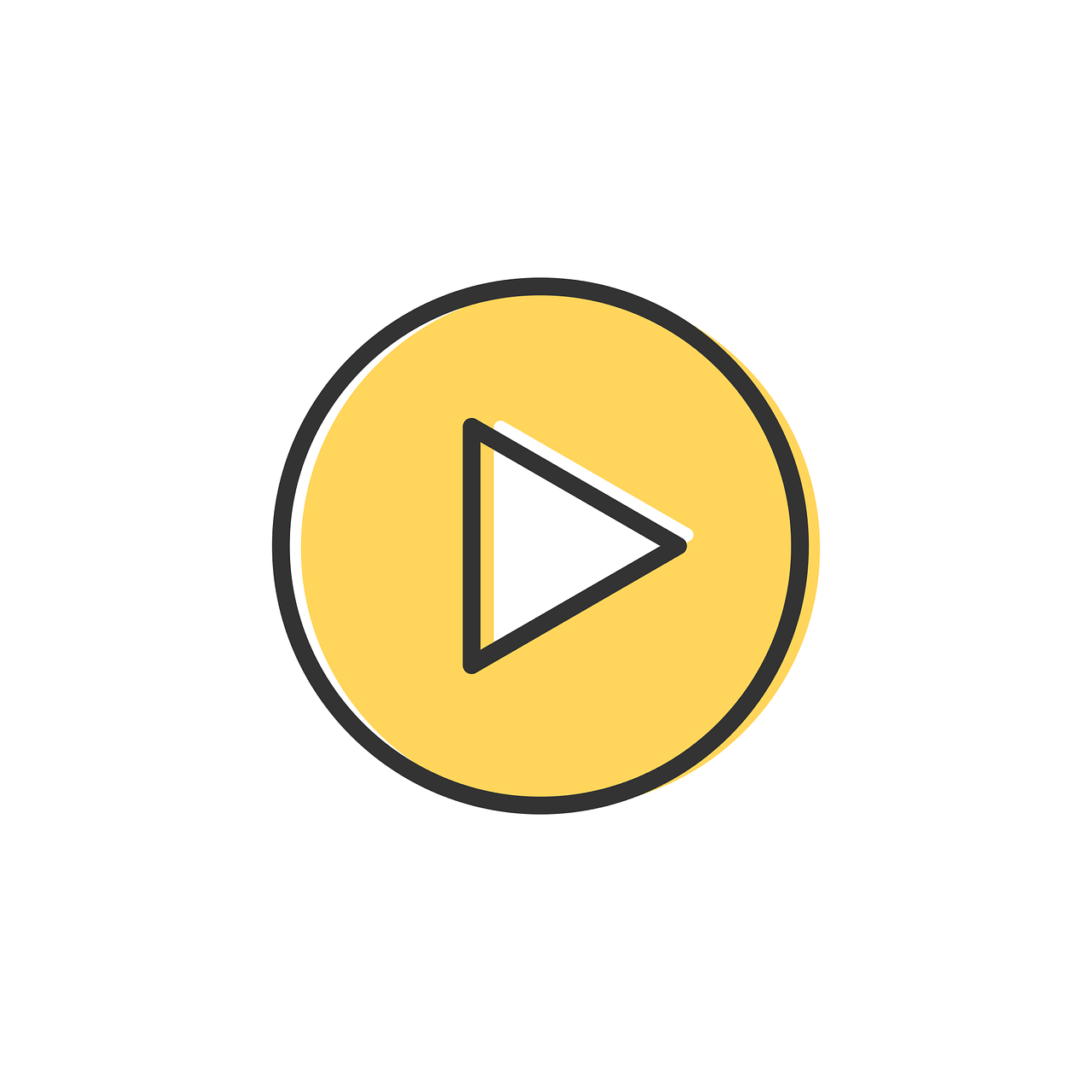 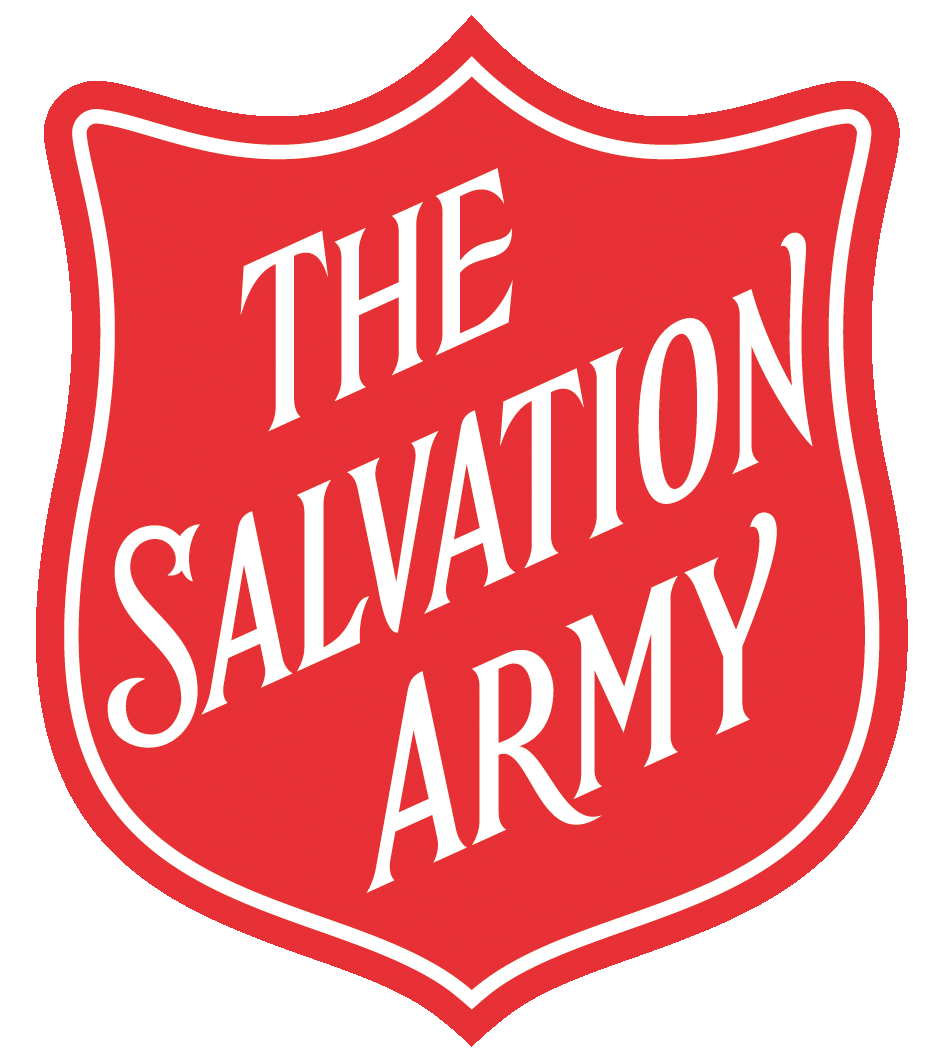 Learning objectives:

To learn about the work of The Salvation Army during the pandemic.

To consider why The Salvation Army helps people.
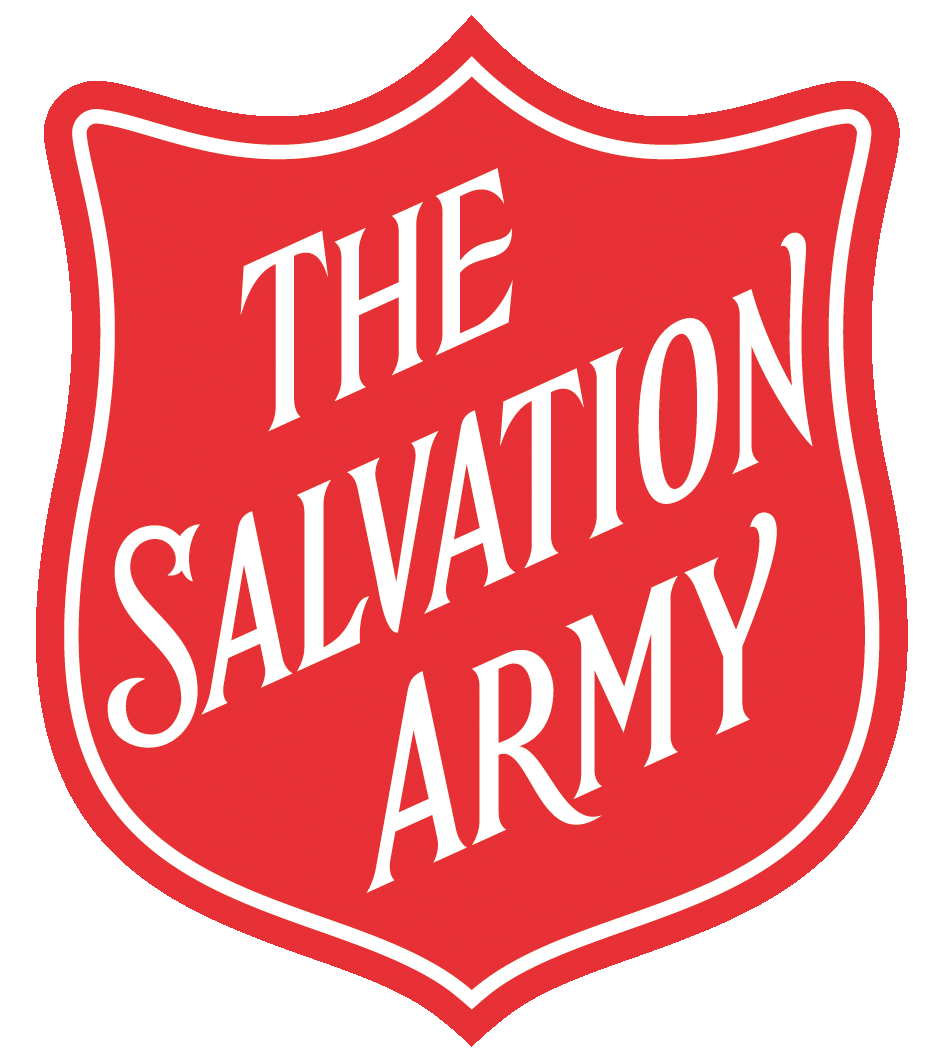 Tell me …
One thing you learned
One thing that puzzled you
One thing you want to find out more about
One thing you want to tell someone else about
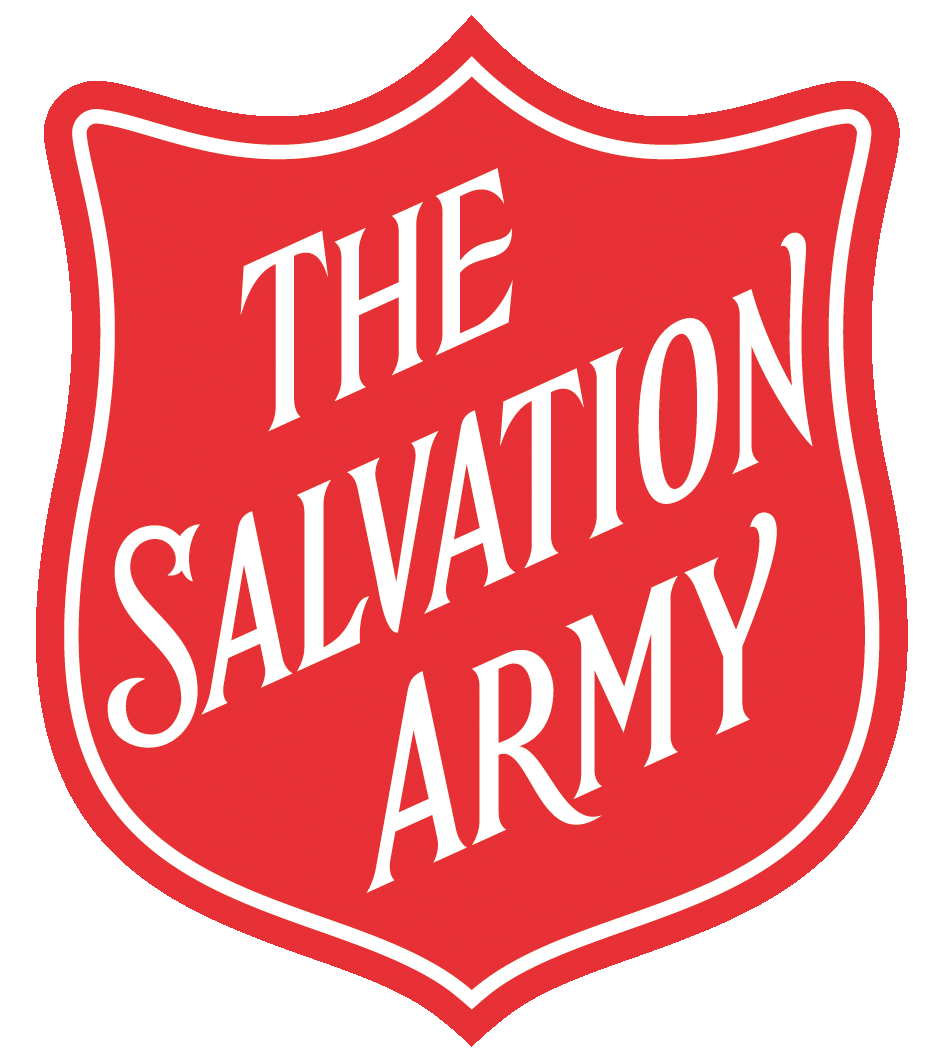 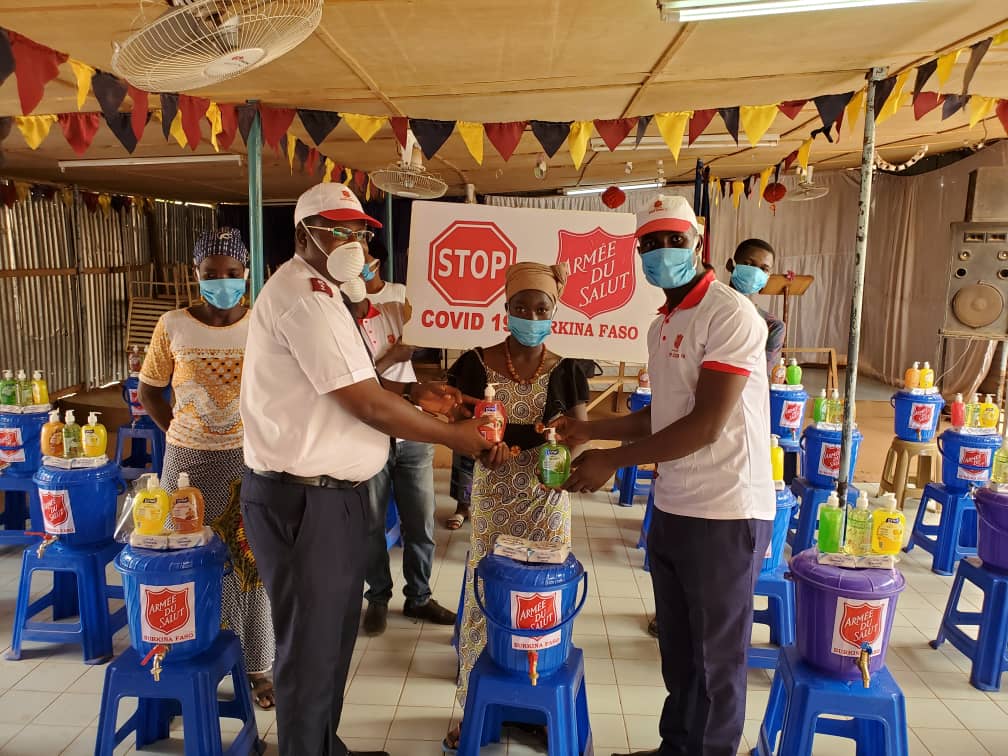 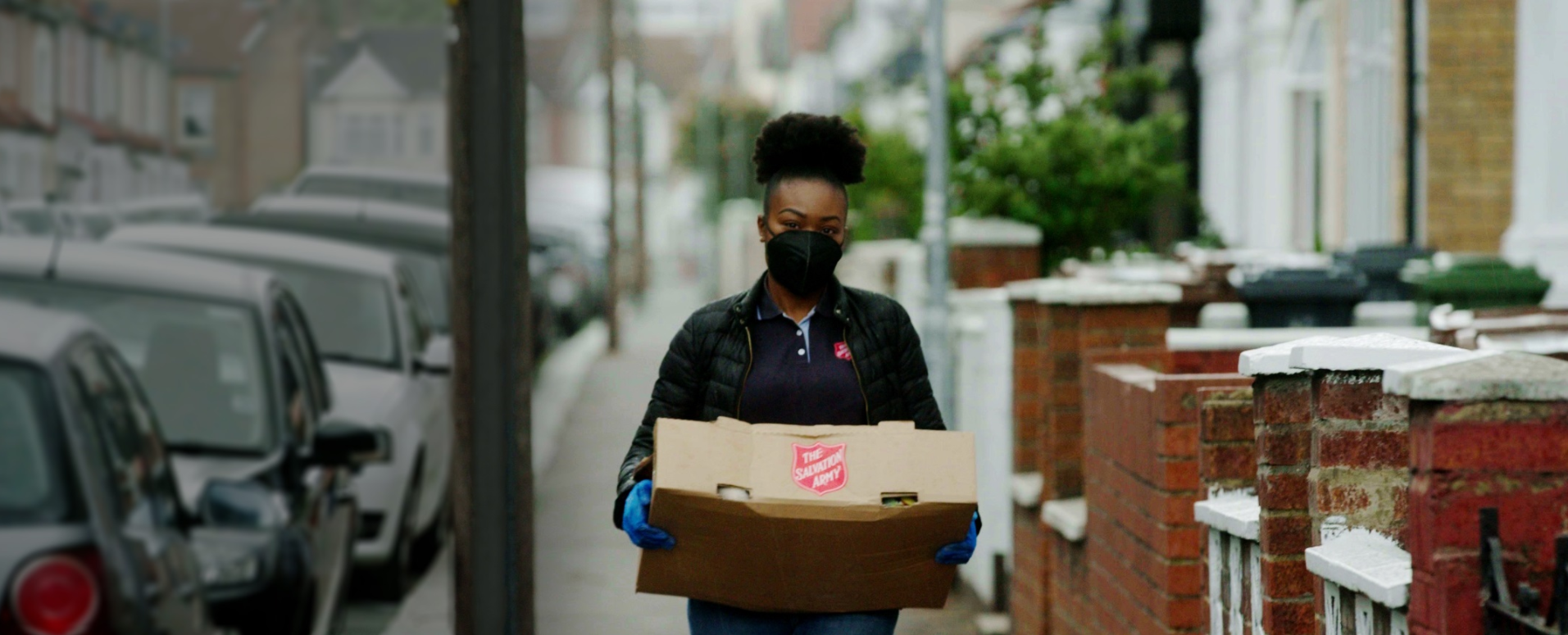 What …
Who …
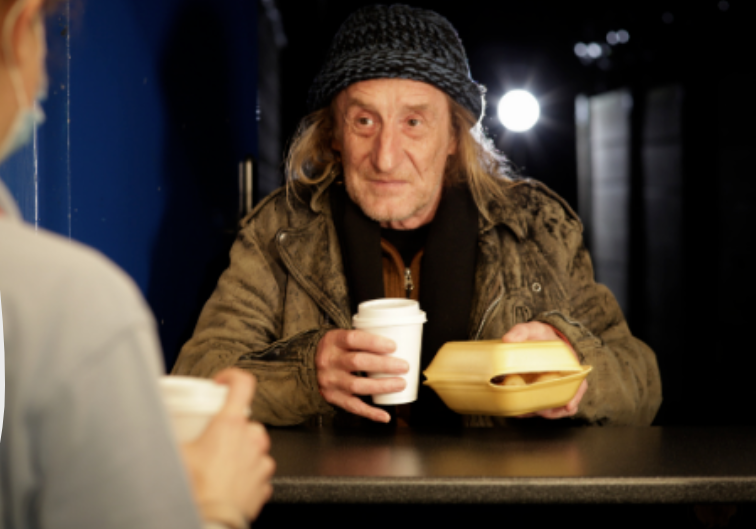 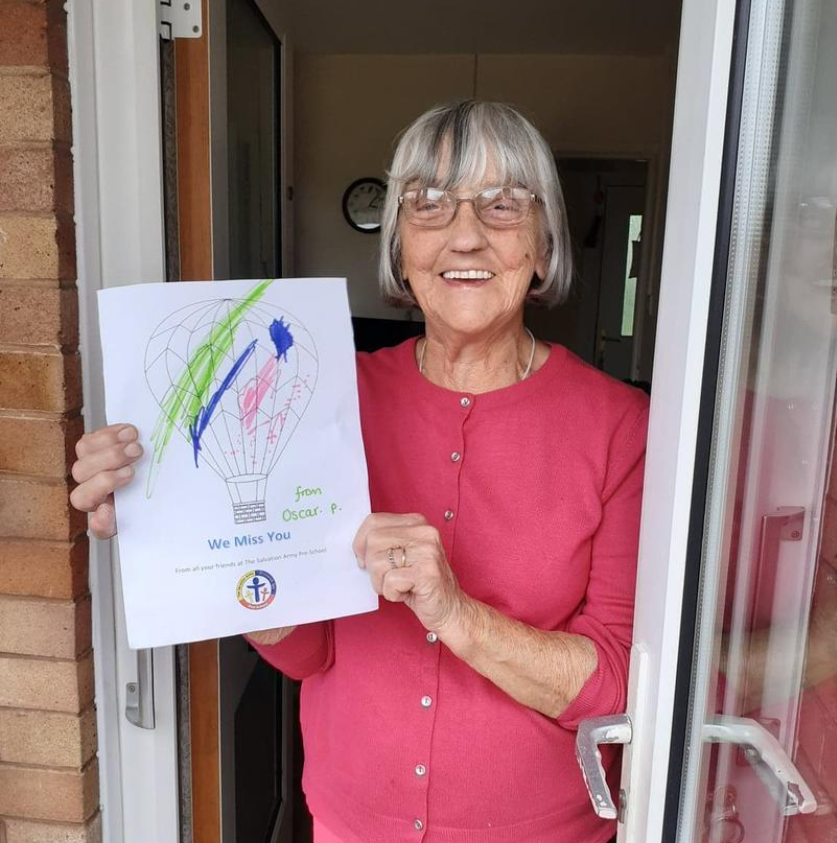 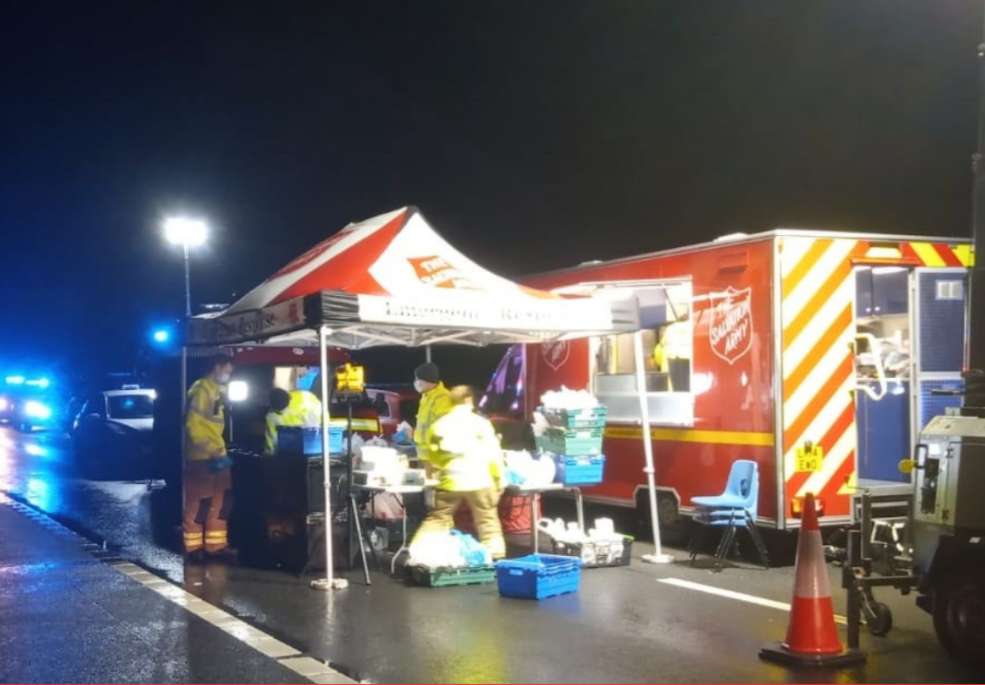 Why …
How …
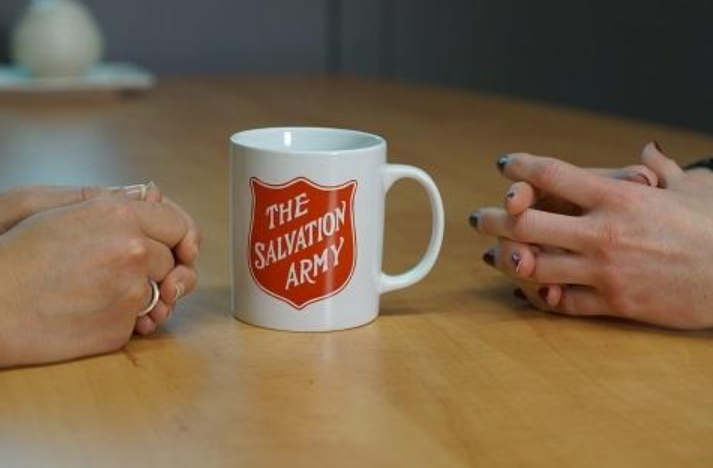 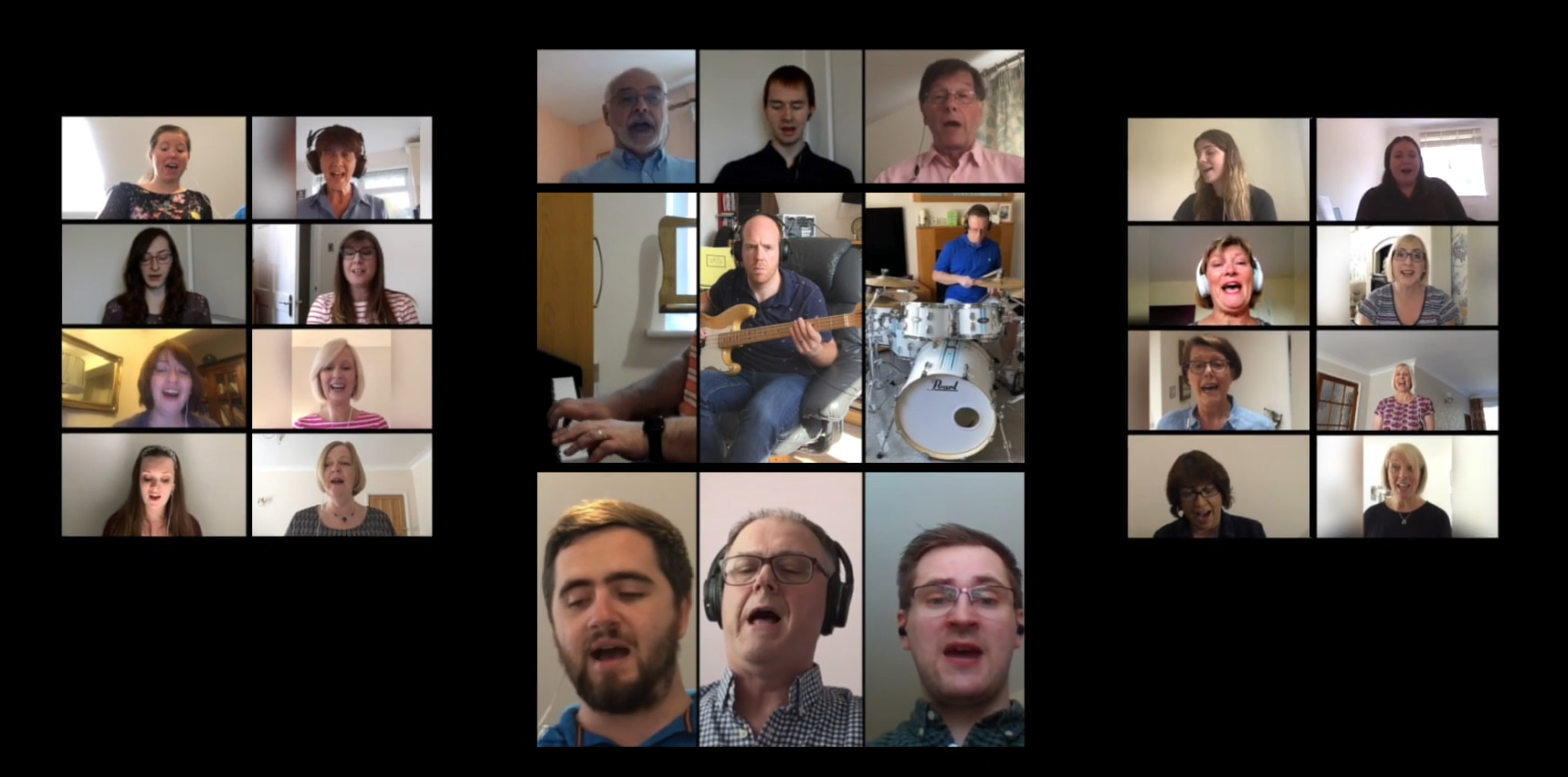 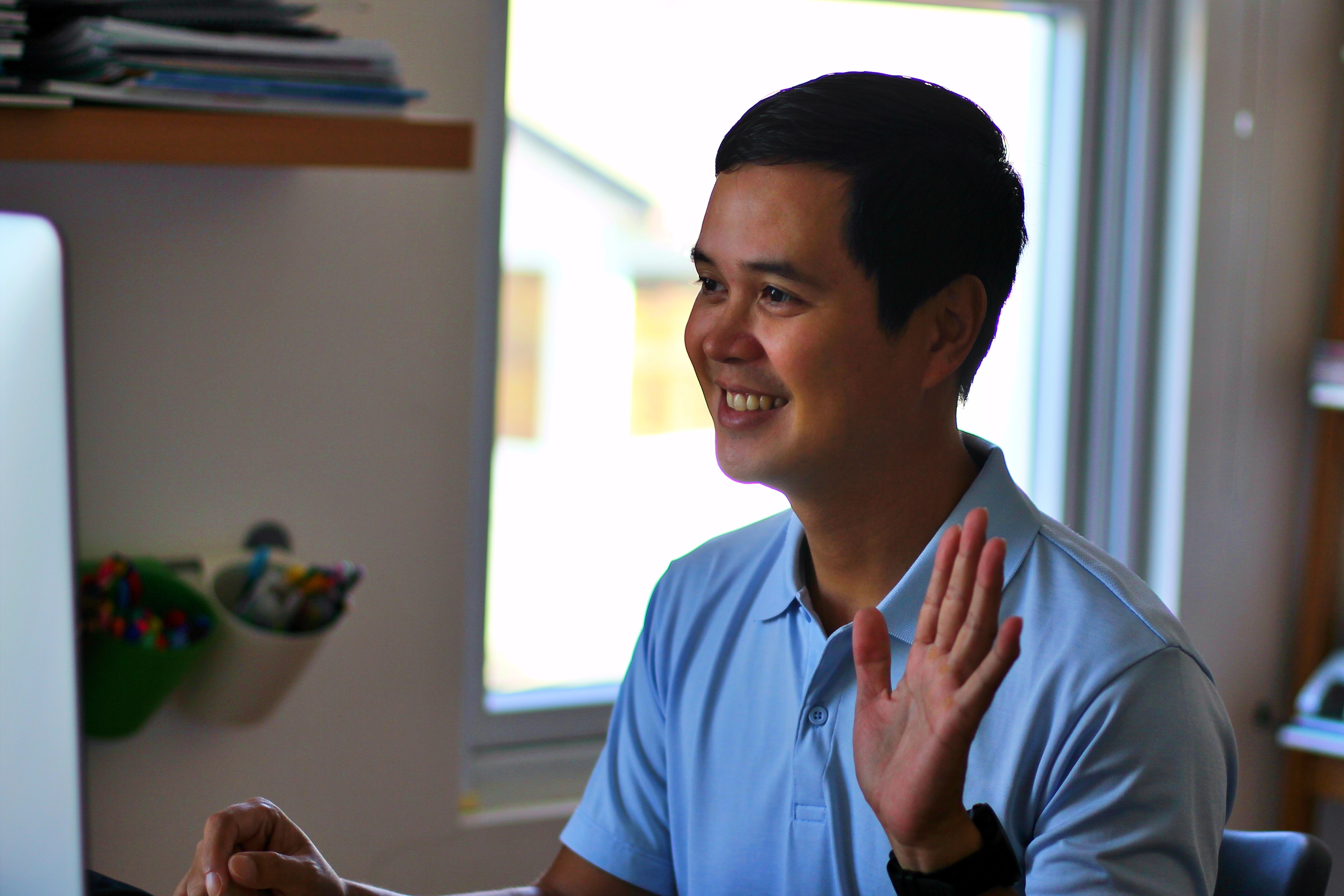 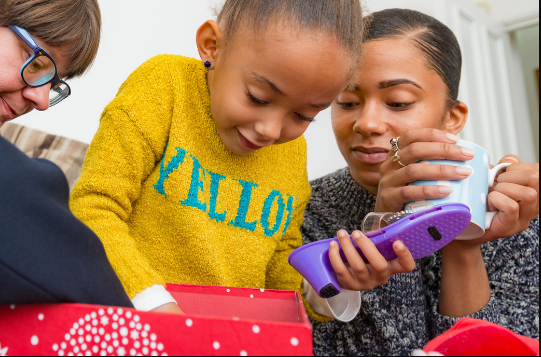 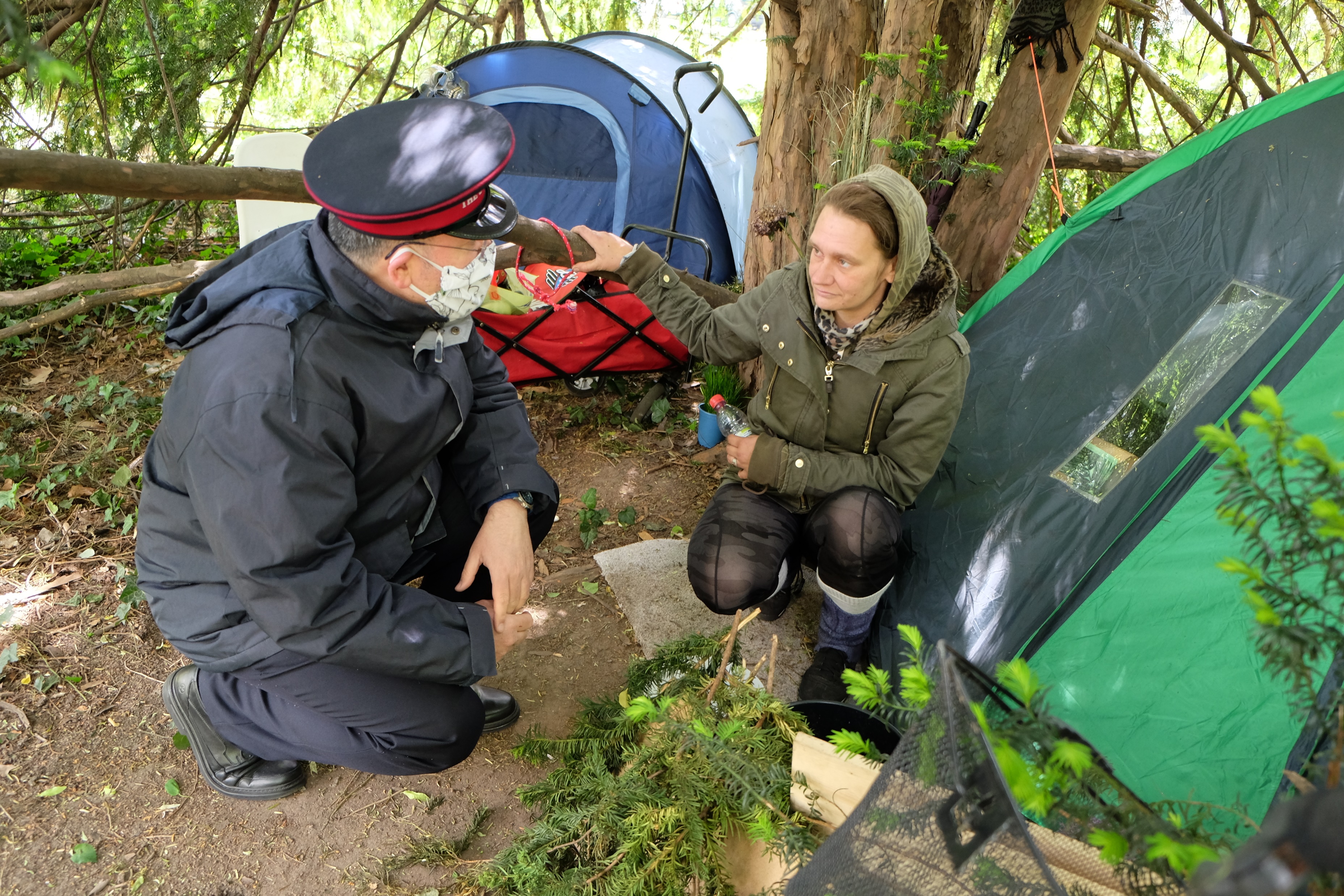 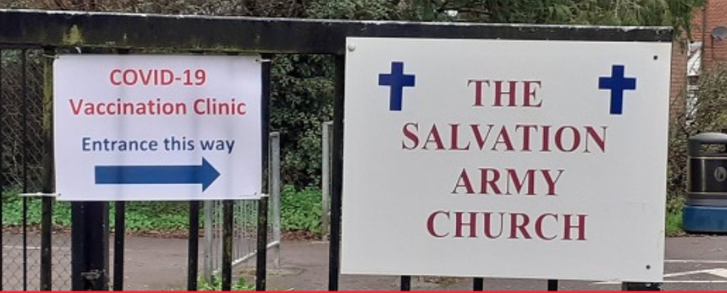 Where …
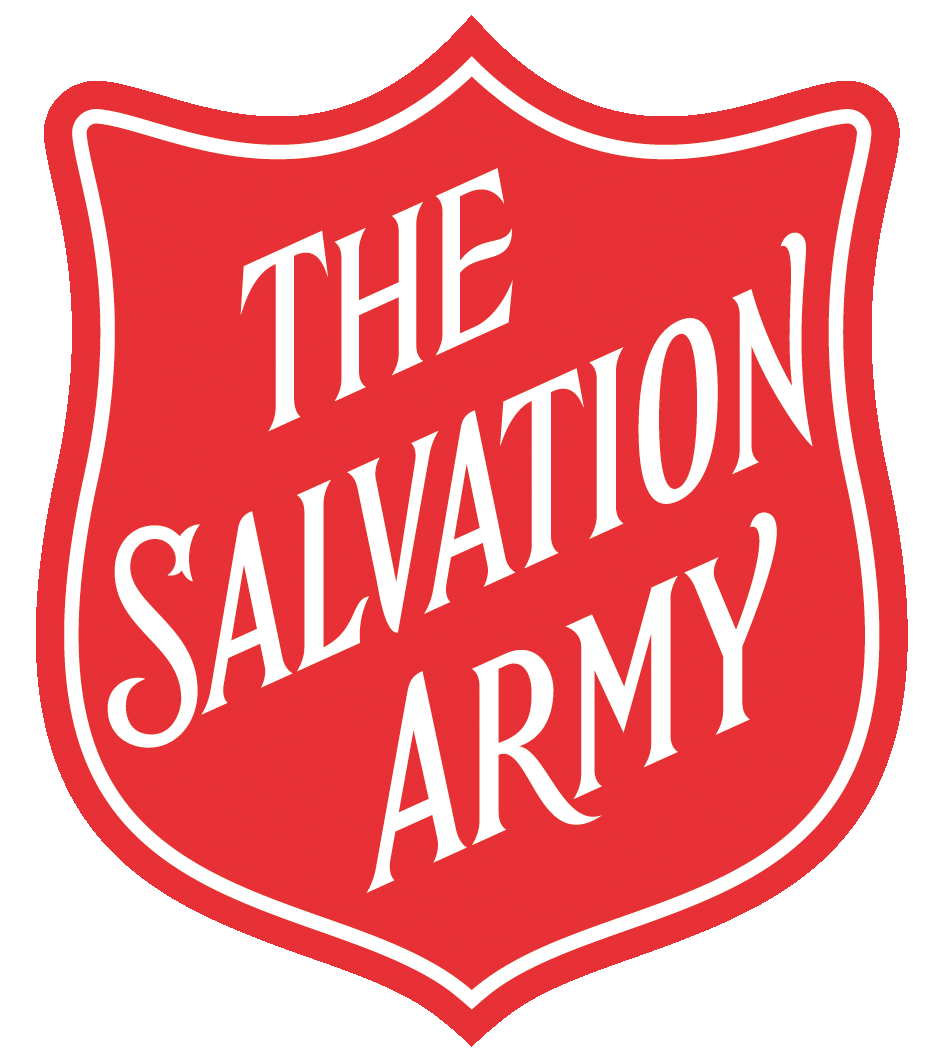 How important is the work of The Salvation Army  	during the pandemic?
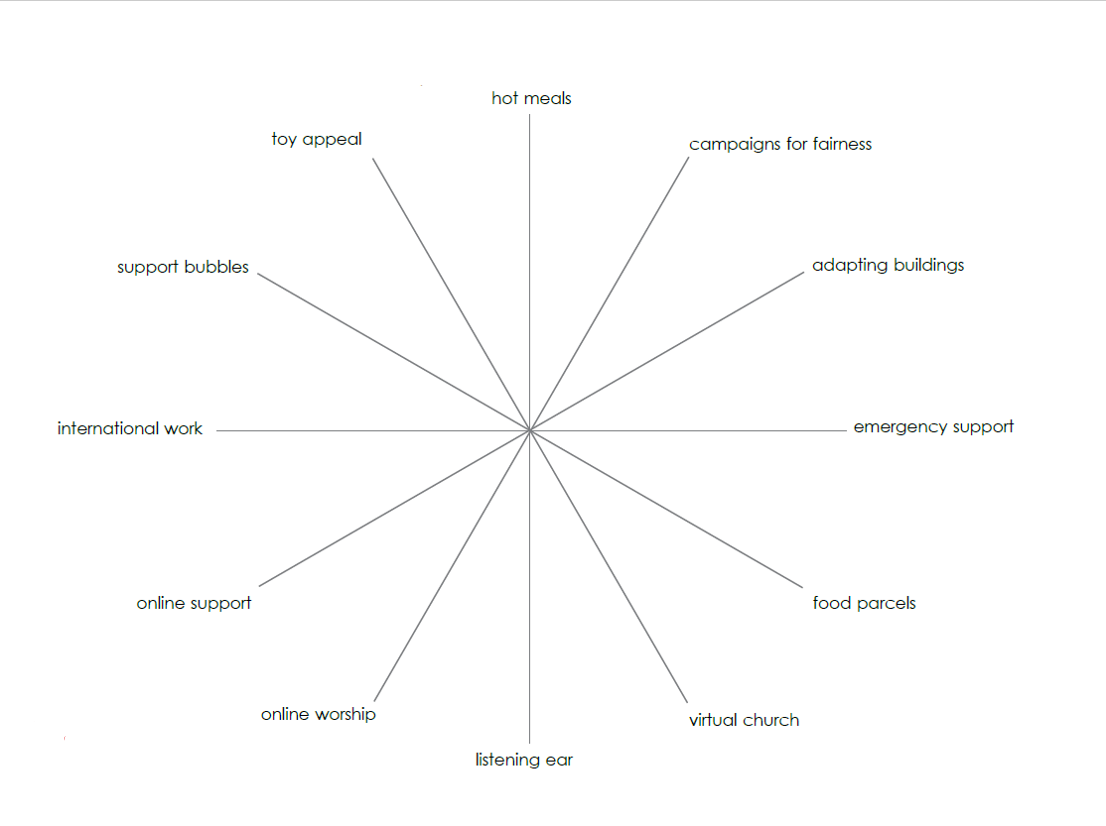 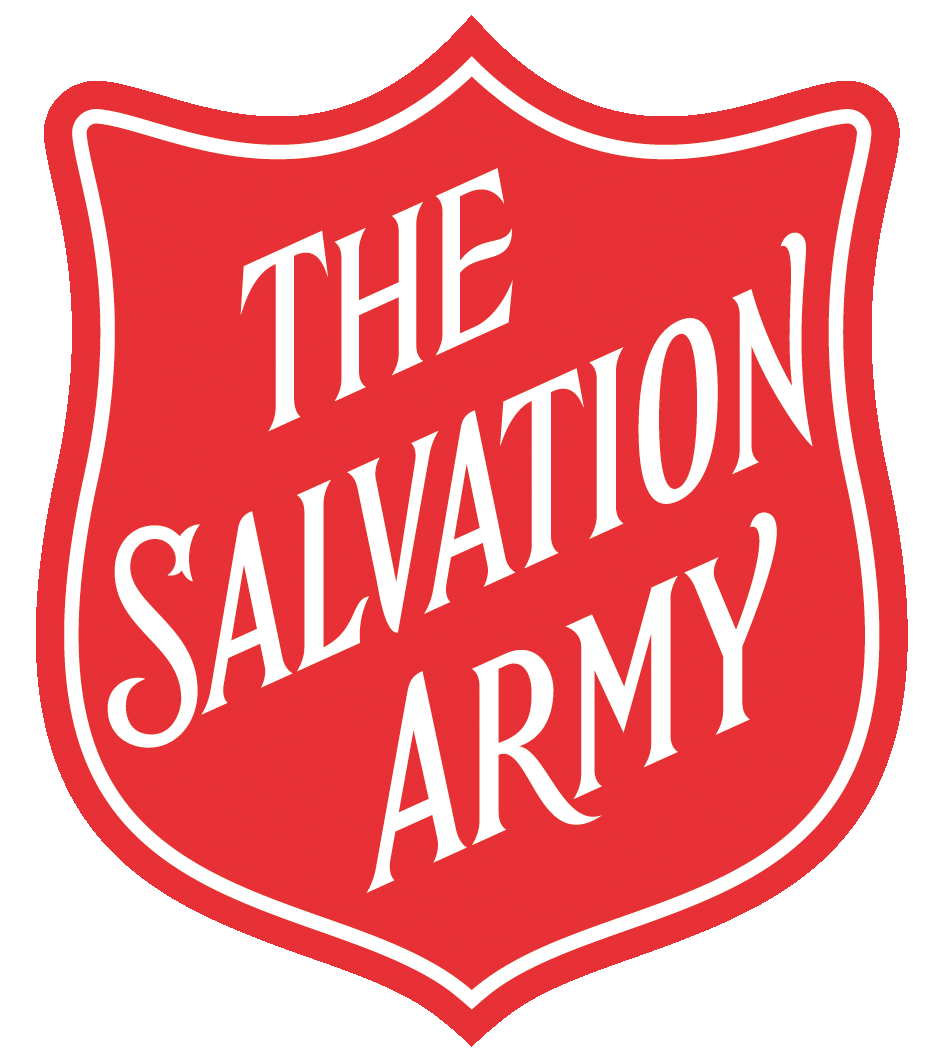 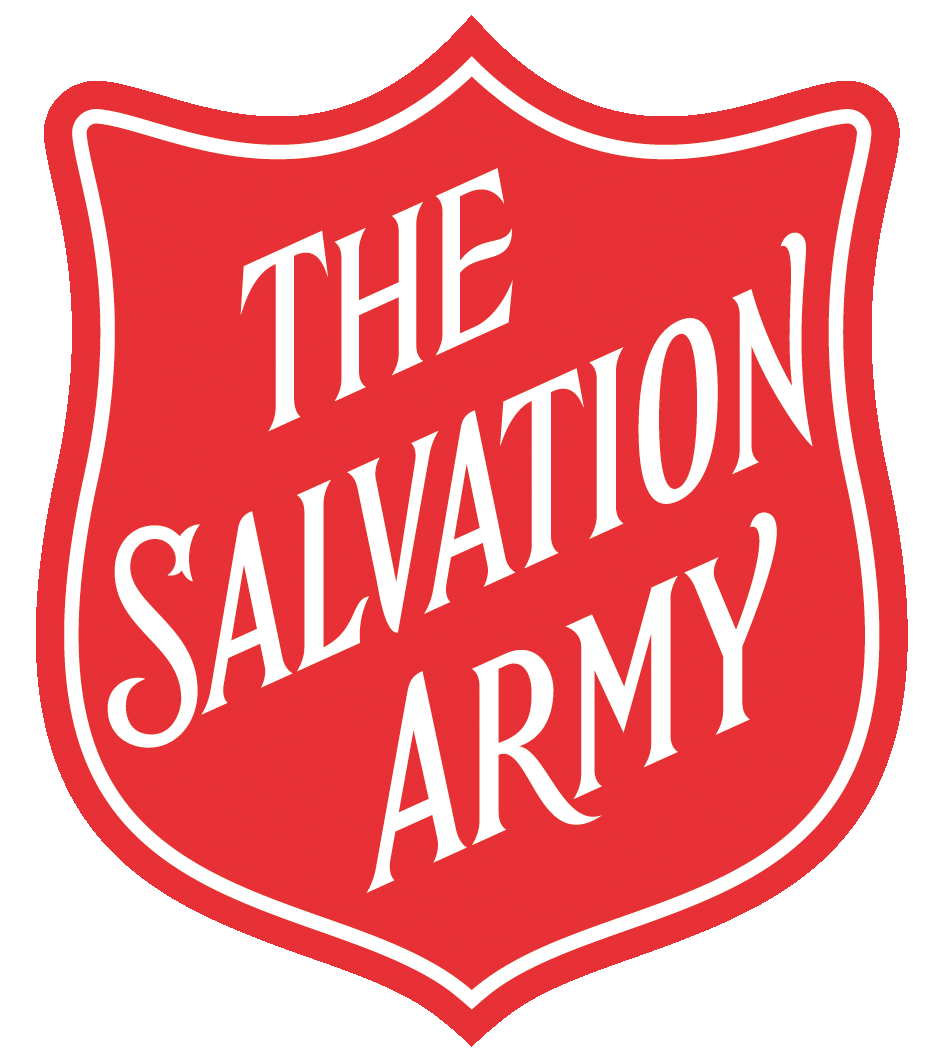